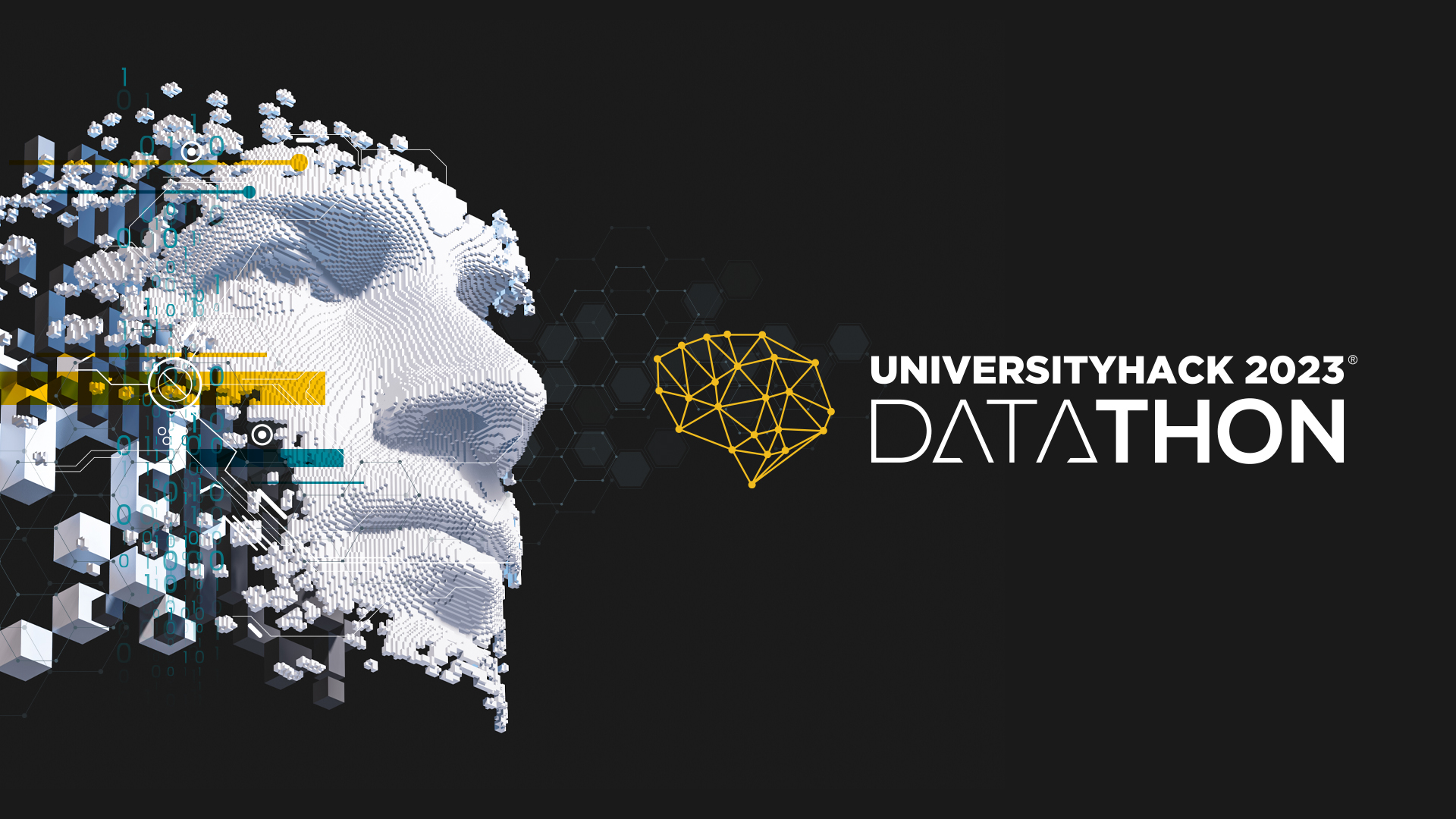 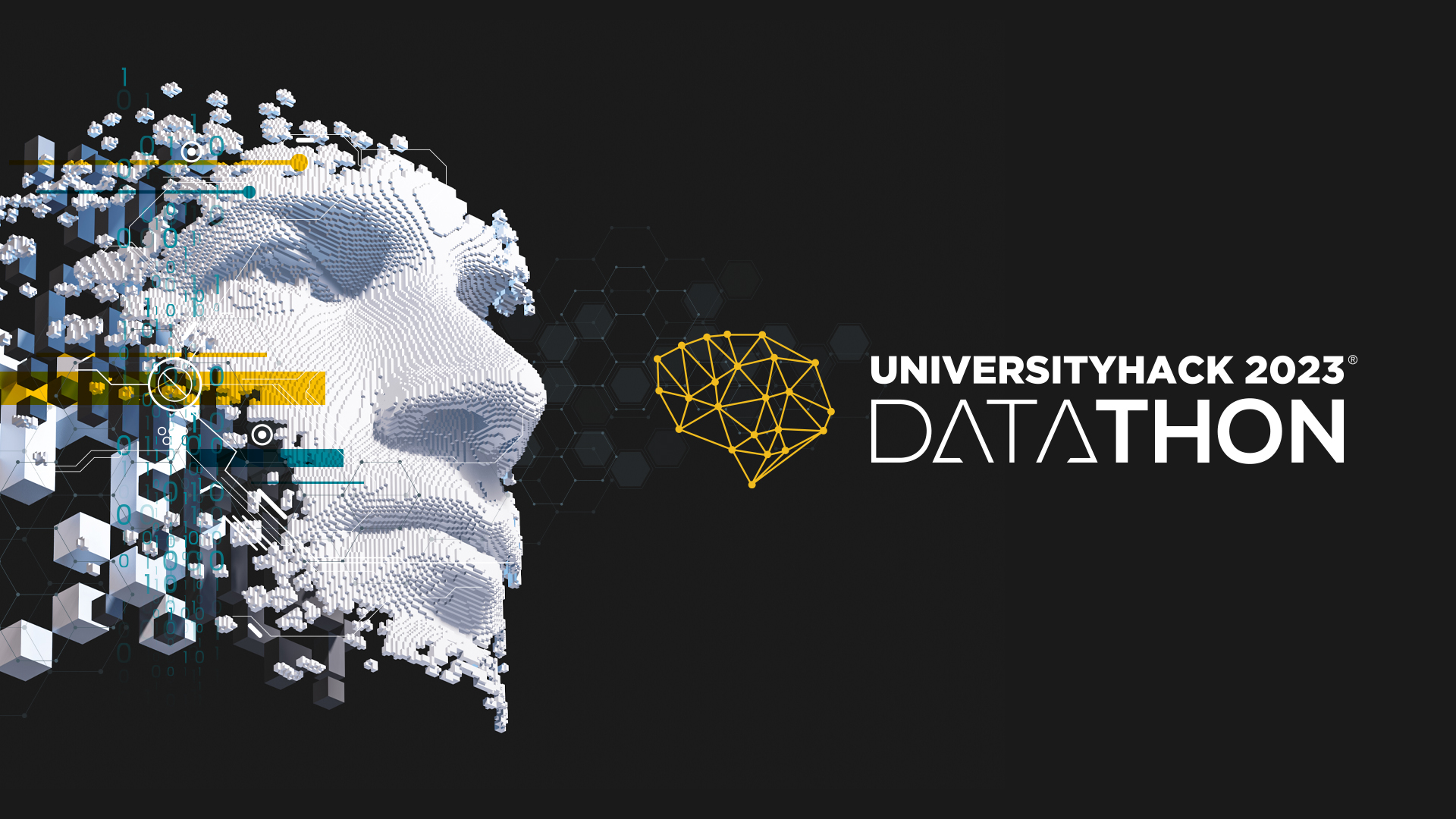 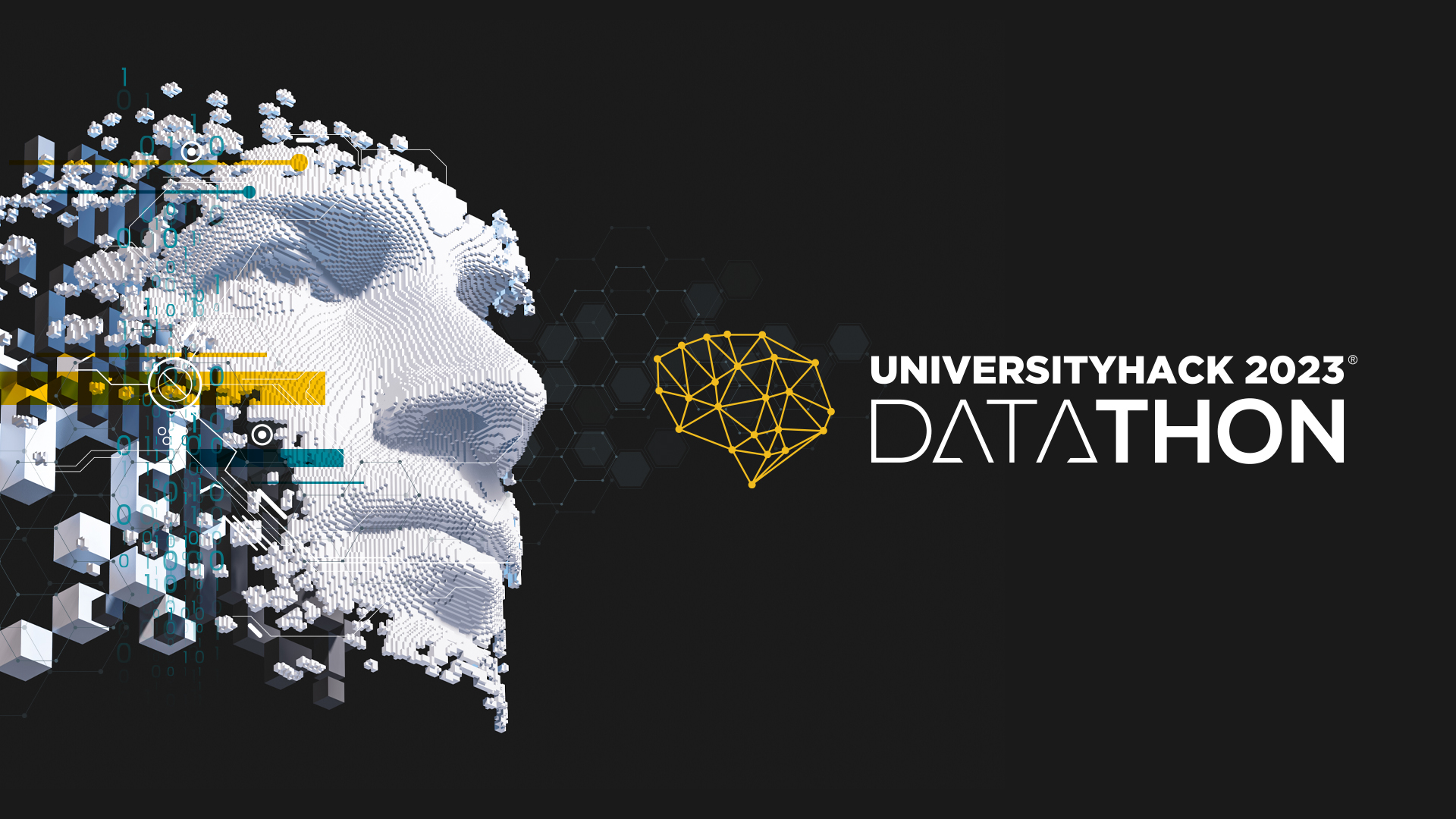 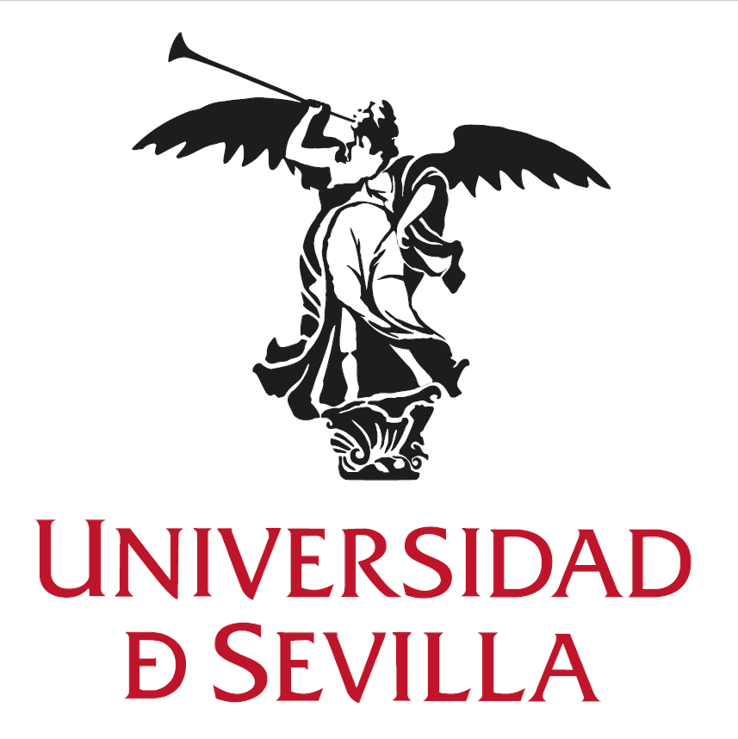 LOS PALMERINES
LA  VIÑA  WINE  PREDICTION
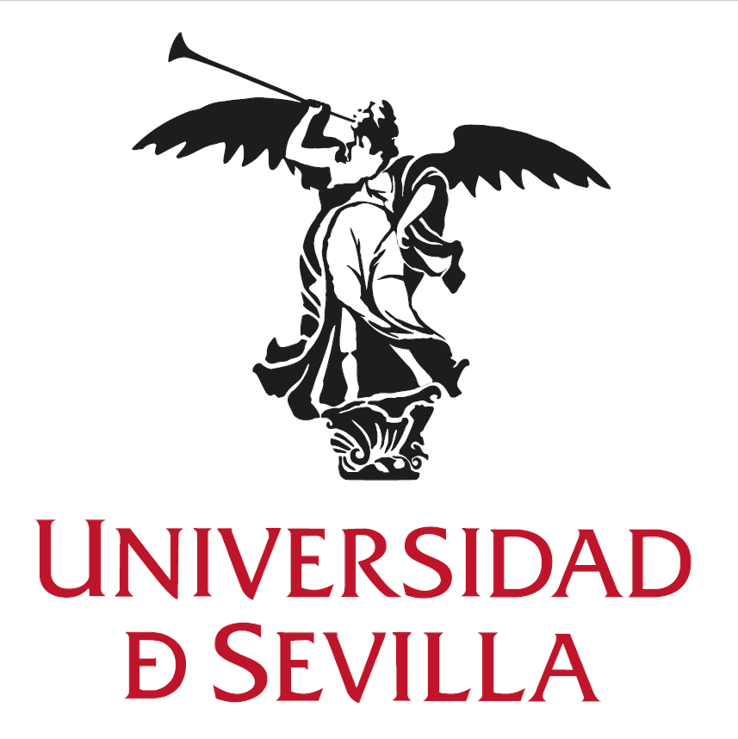 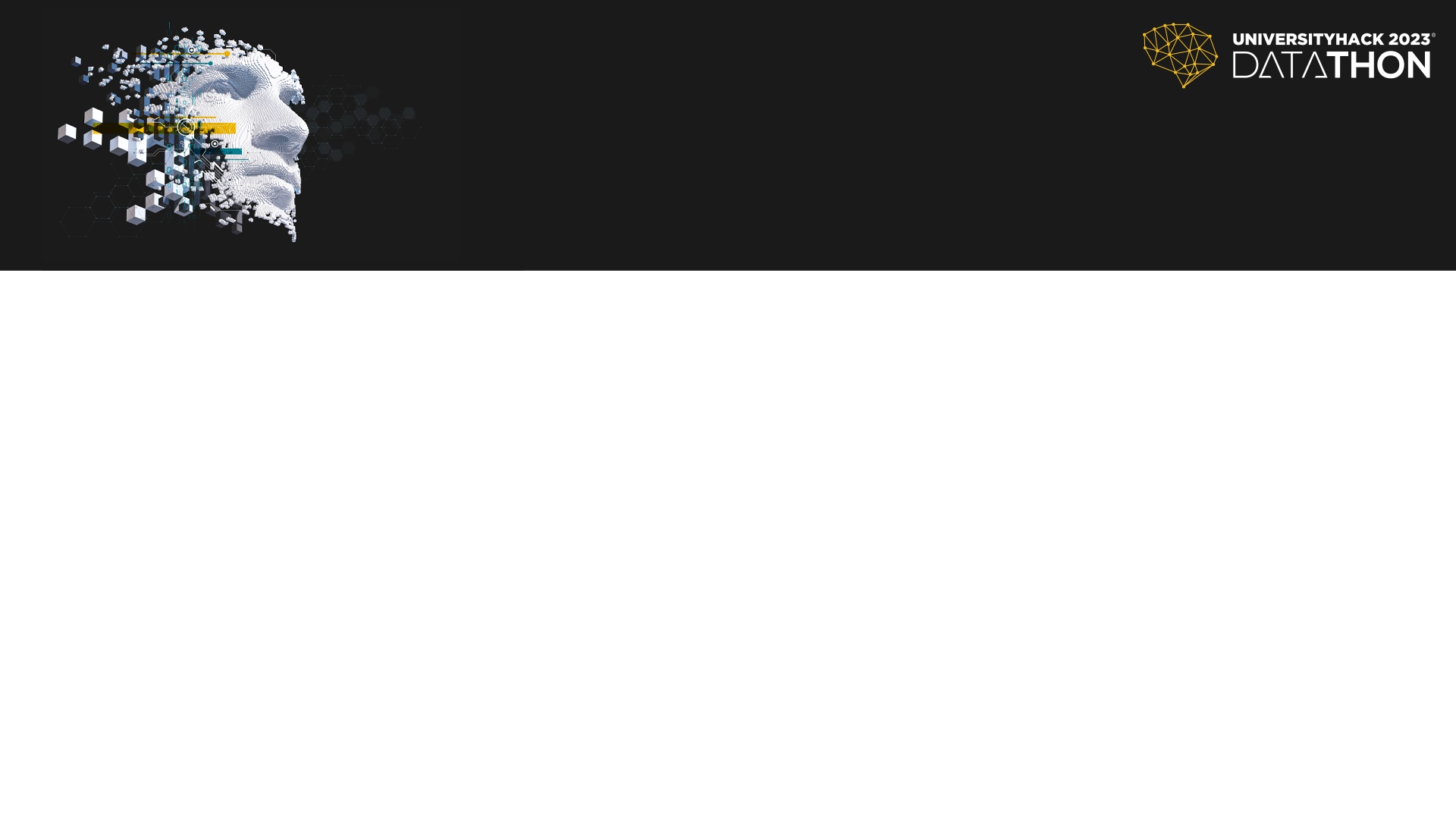 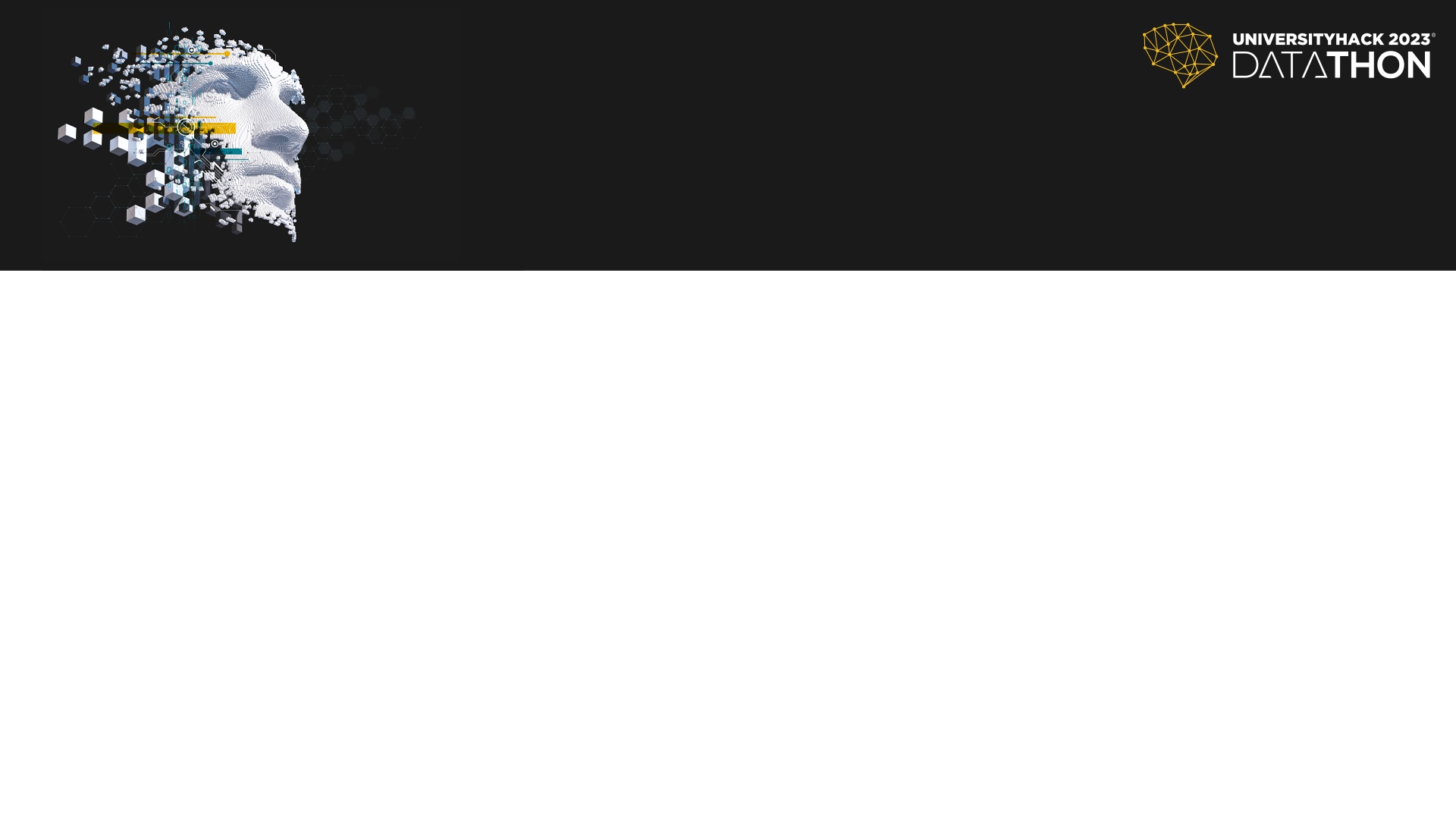 LOS PALMERINES
¿Quiénes somos?
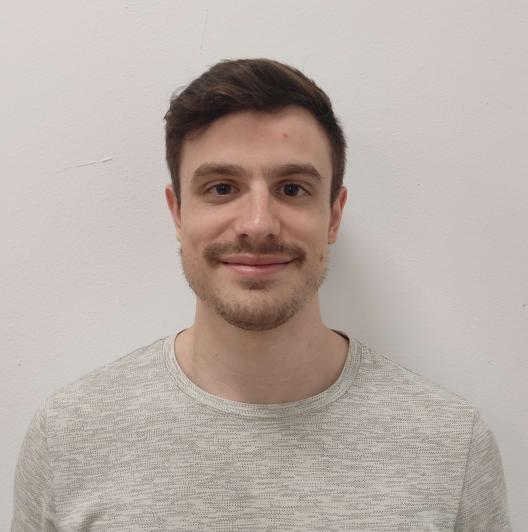 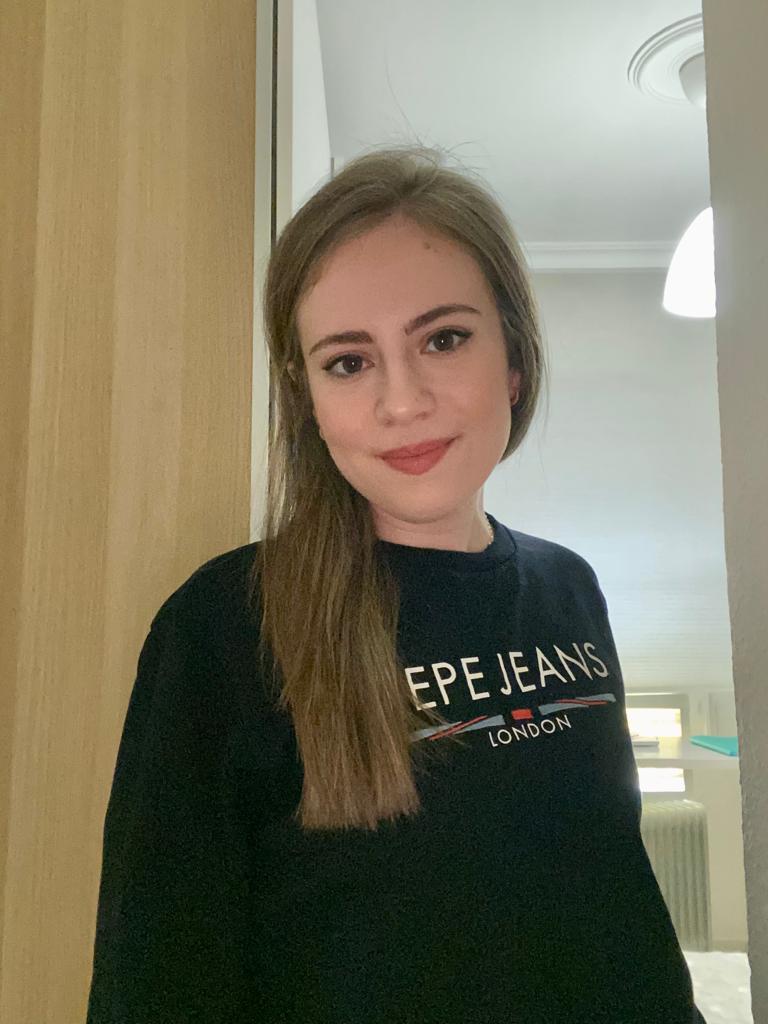 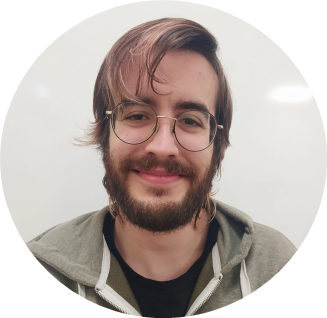 Francisco Javier Galán Sales
Ana Rodríguez López
Pablo Reina Jiménez
Estudiante de Ingeniería Informática – Tecnologías Informáticas
Estudiante del doble grado en Ingeniería Informática y Matemáticas
Estudiante del doble grado en Ingeniería Informática y Matemáticas
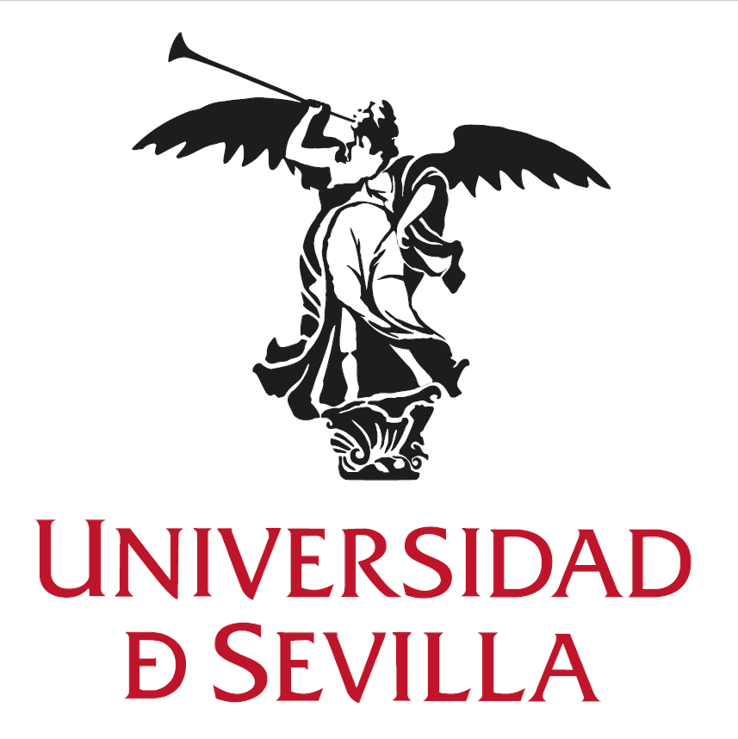 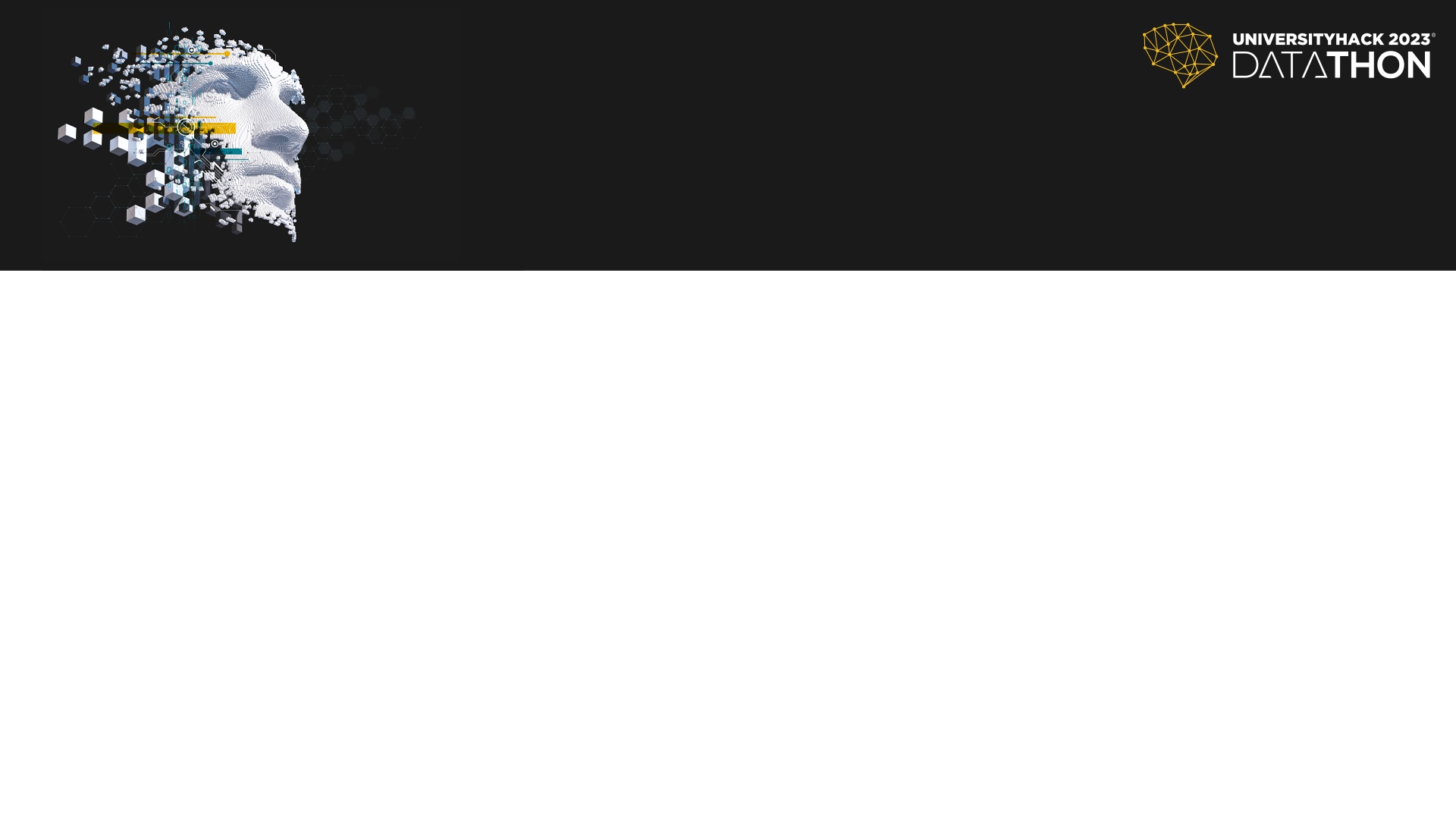 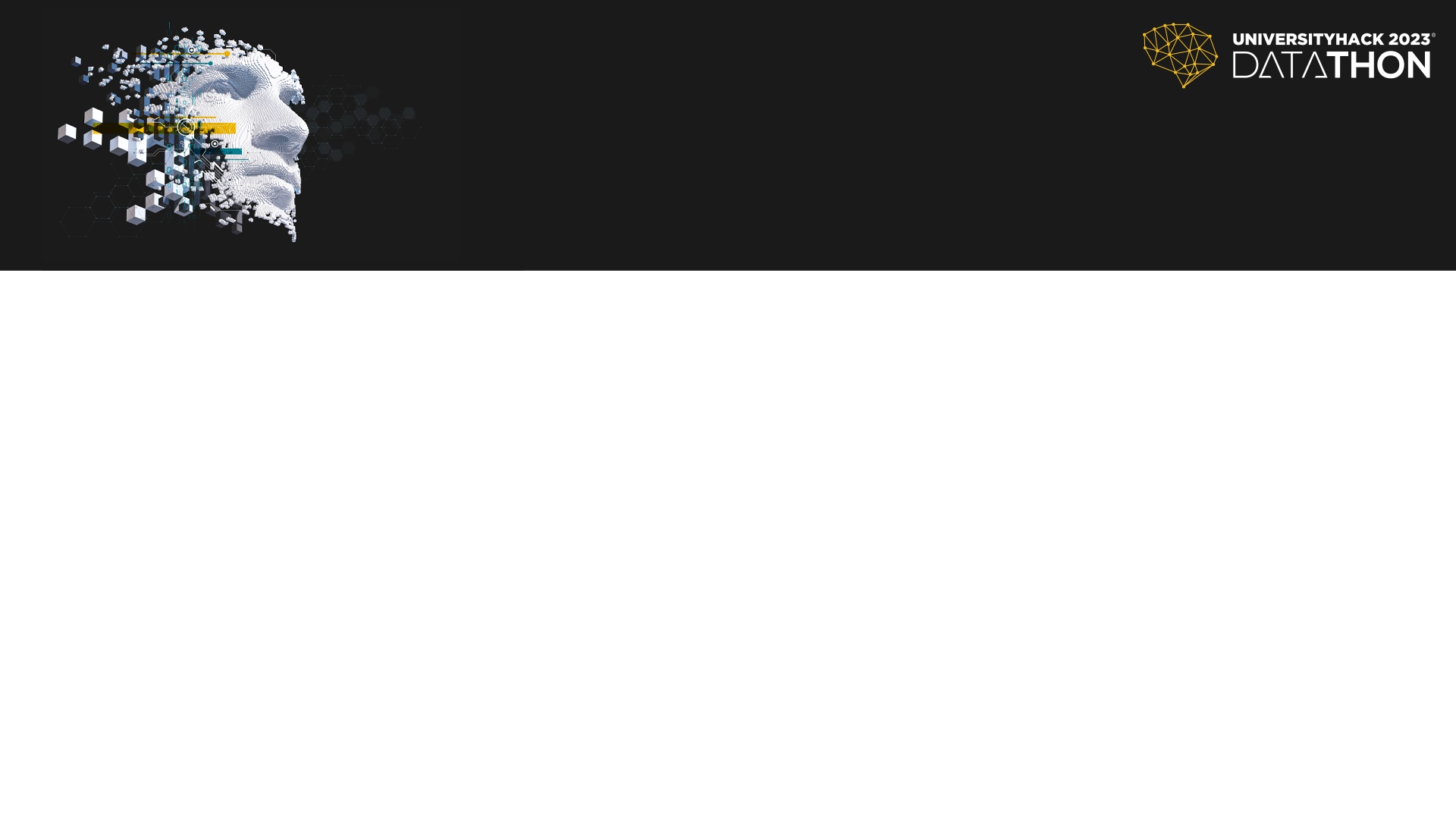 LOS PALMERINES
Metodología de trabajo
Validación interna
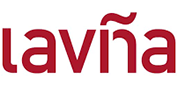 train.txt
Predicción final
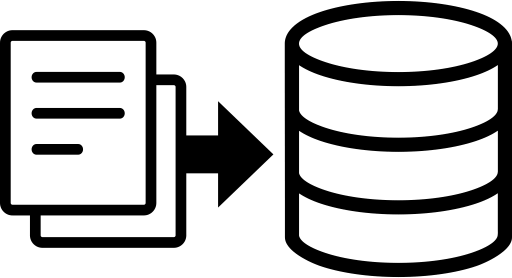 Análisis exploratorio
Generación de nuevos atributos
Modelos predictivos
meteo.txt
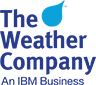 Validación en base a las entregas
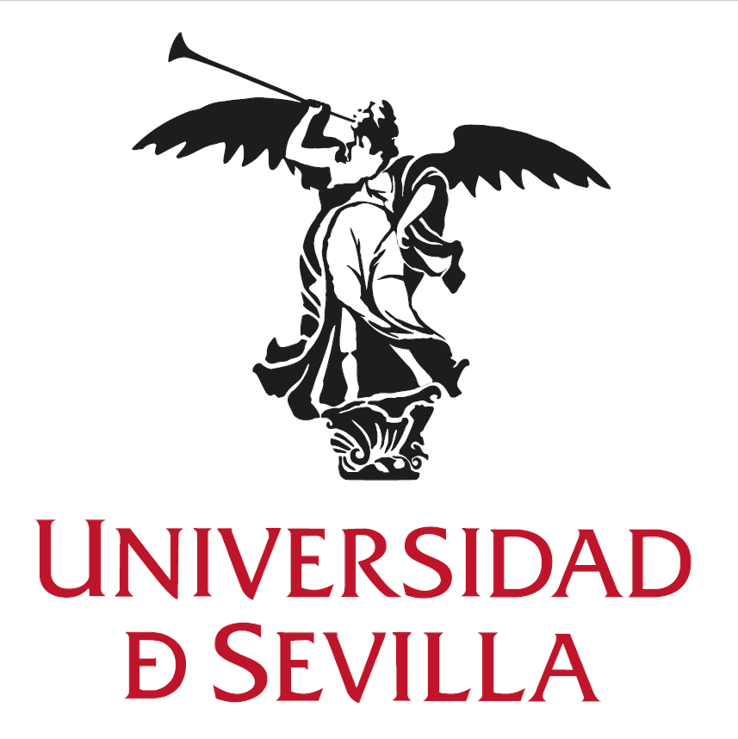 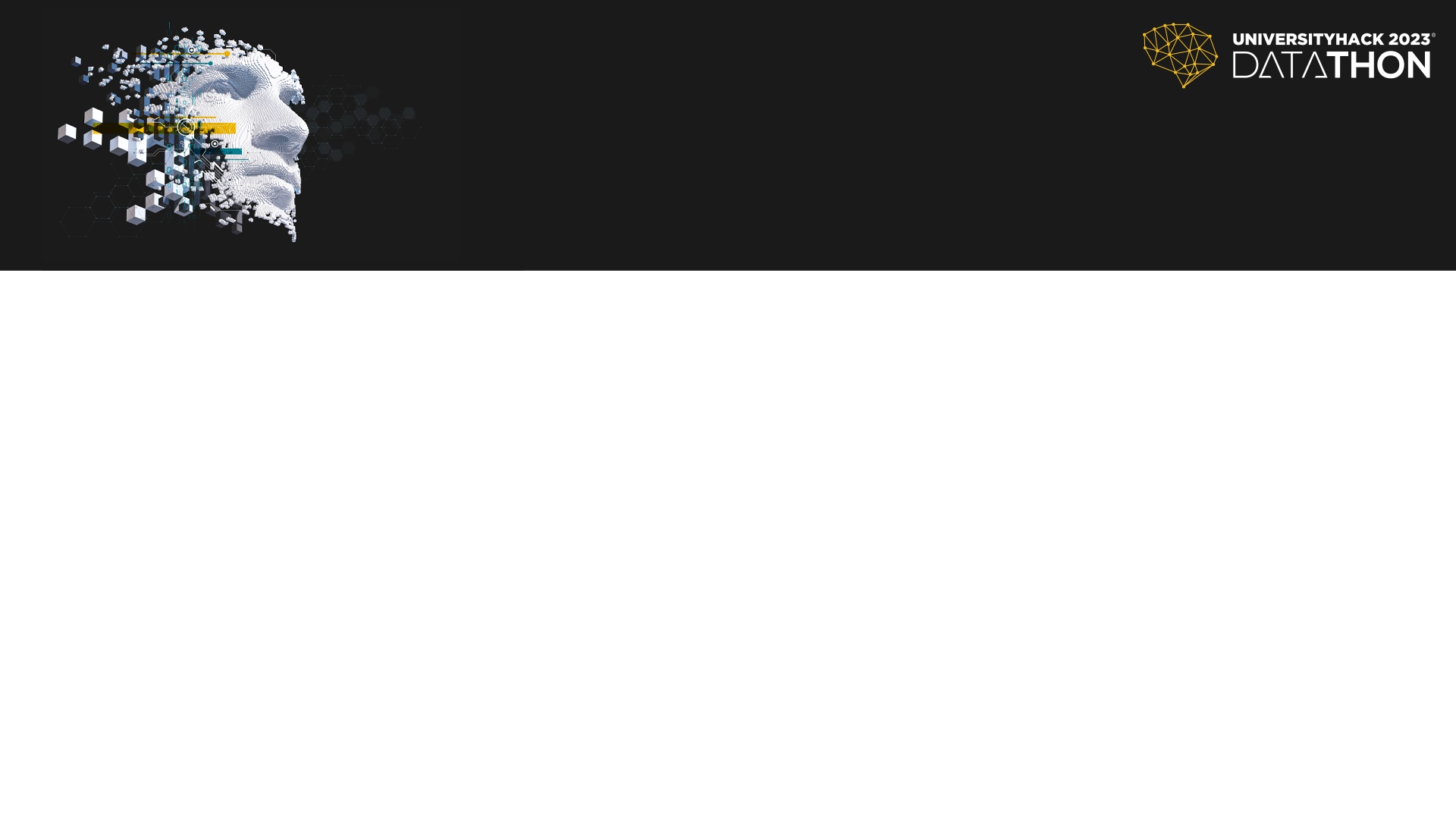 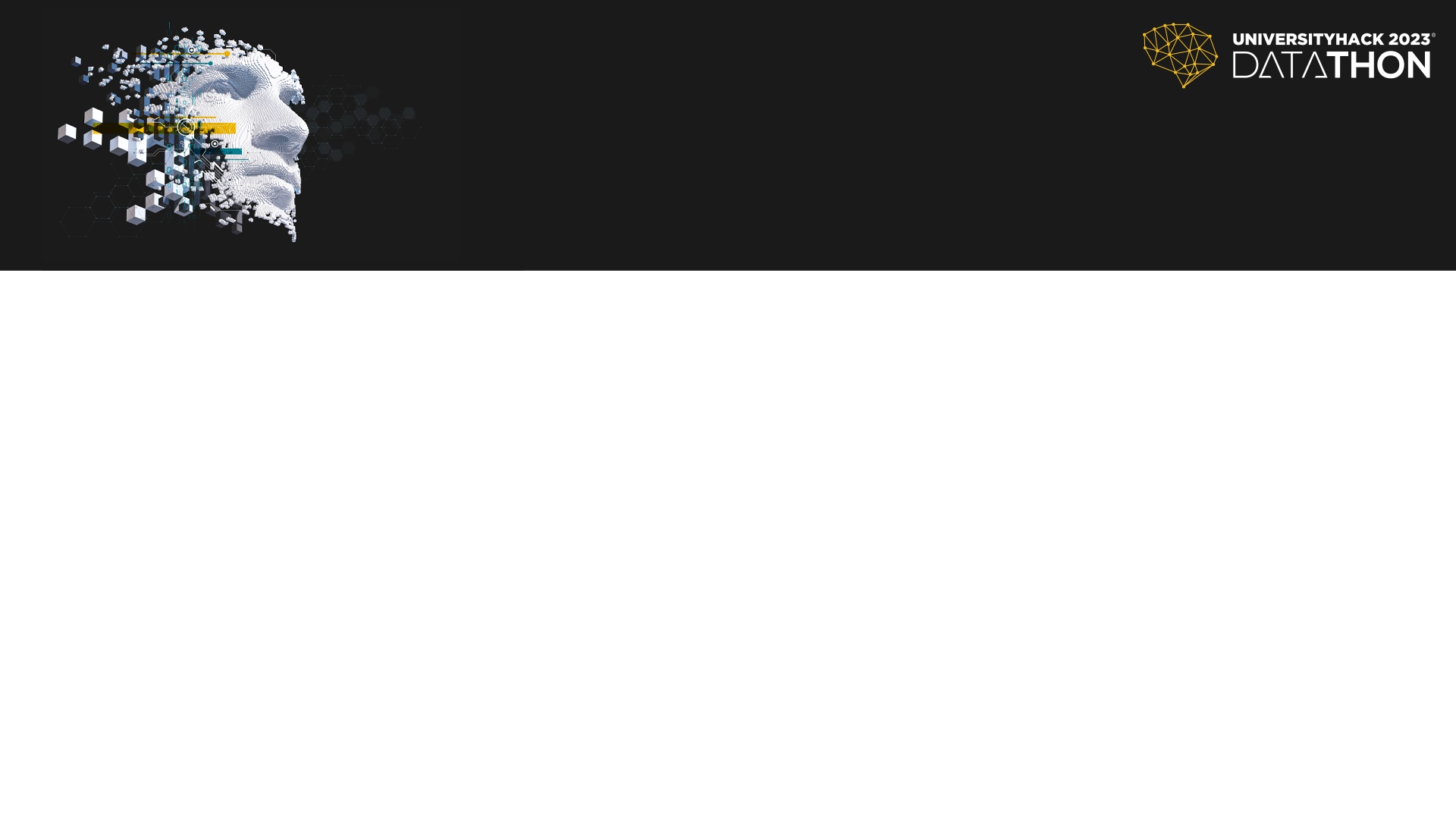 LOS PALMERINES
Análisis exploratorio de datos (I)
METEO
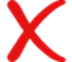 Aumento de datos de superficie
Selección de atributos relevantes
Preprocesado de datos
Análisis de importancia
[superficie, modo, altitud_min, altitud_max, variedad_32, variedad_17, variedad_87, variedad_59, variedad_40, variedad_4, variedad_9]
Procesamiento de altitud
Tratamiento de variables categóricas
Pearson
Isolation Forest
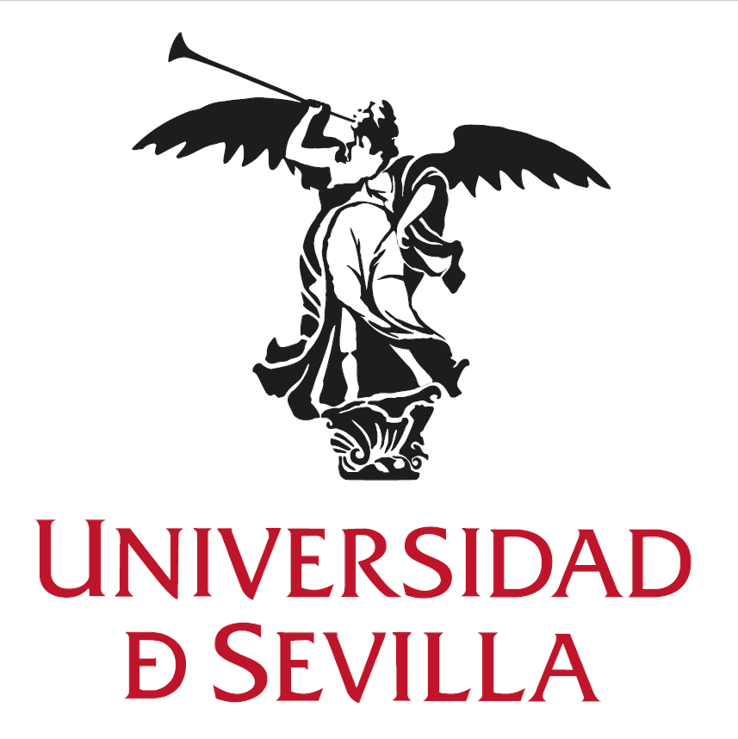 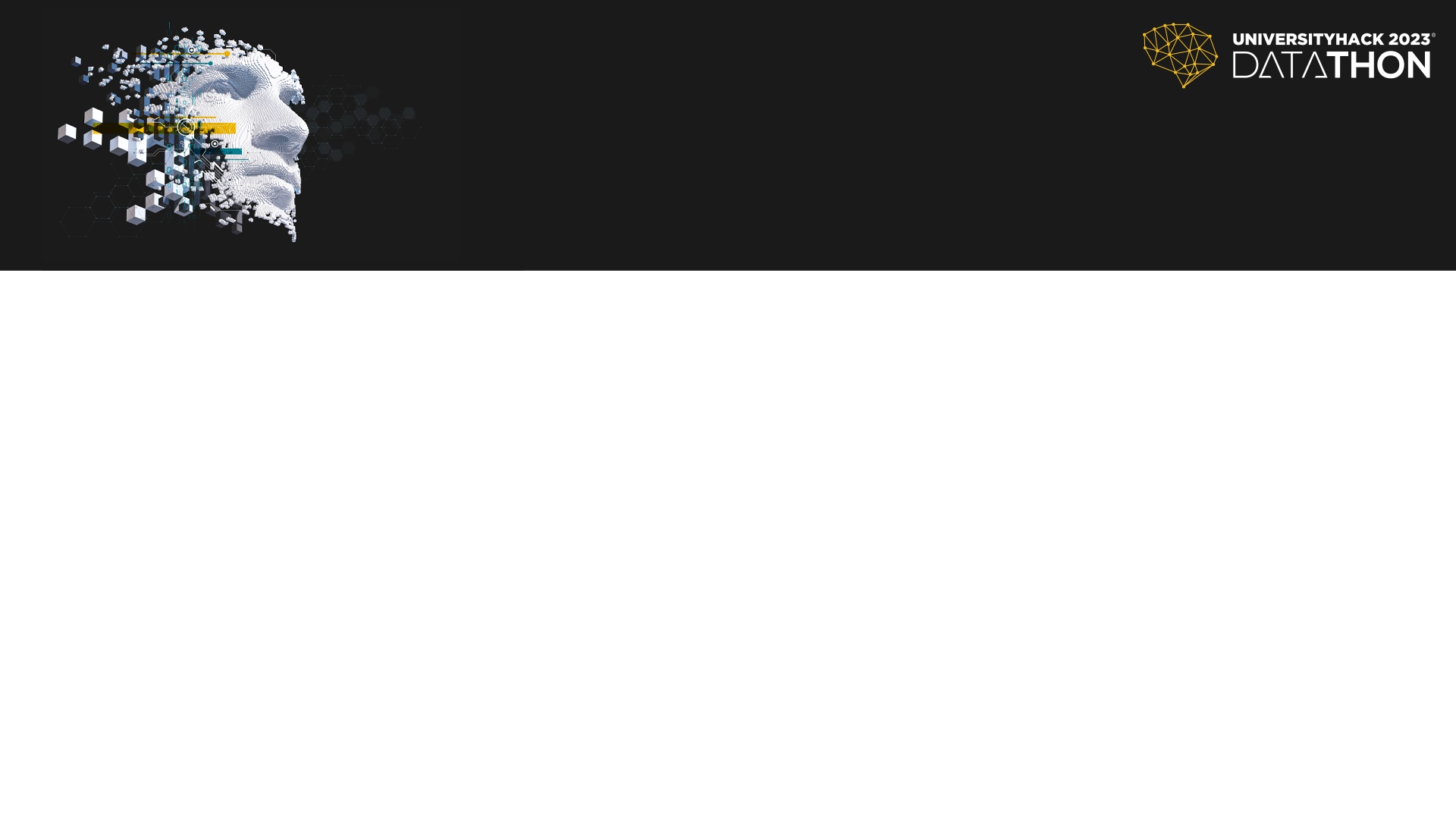 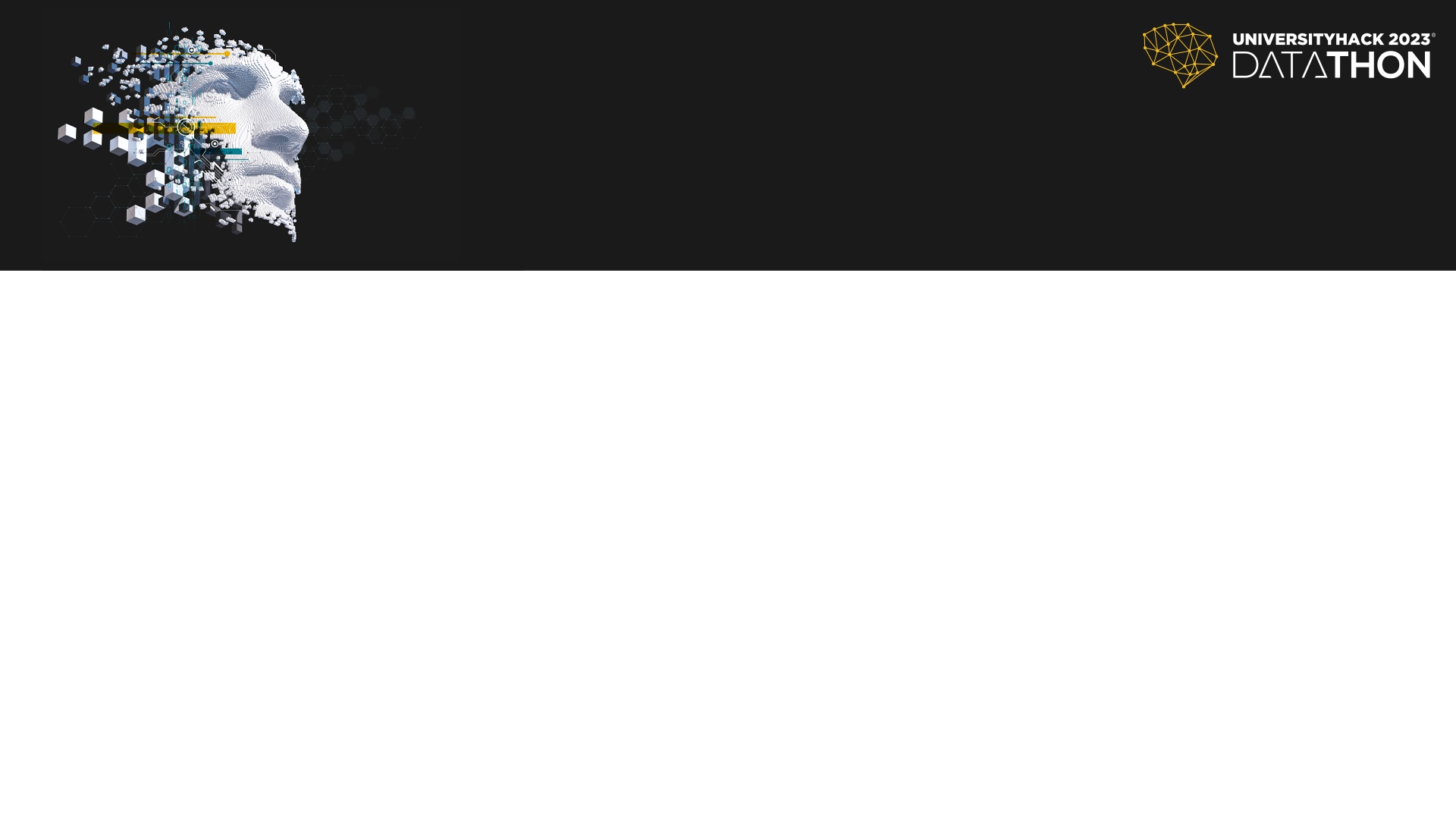 LOS PALMERINES
Generación de nuevos atributos
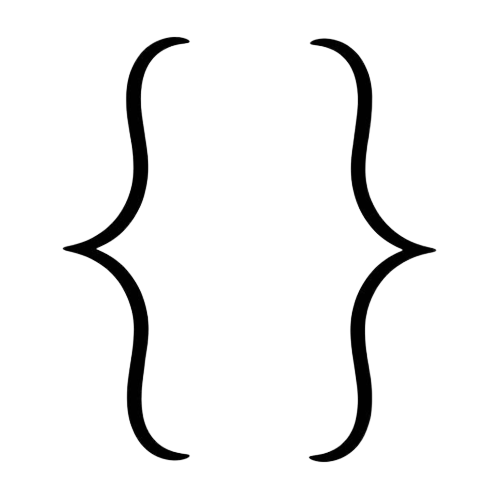 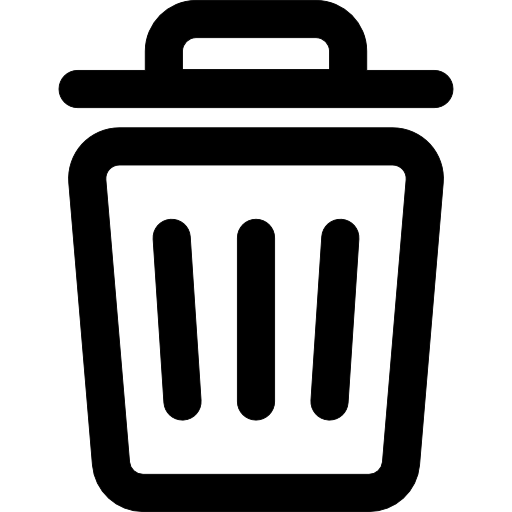 precipitacionMedia
temperaturaMedia
tMax
tMin
Variedades
Variables meteo simples
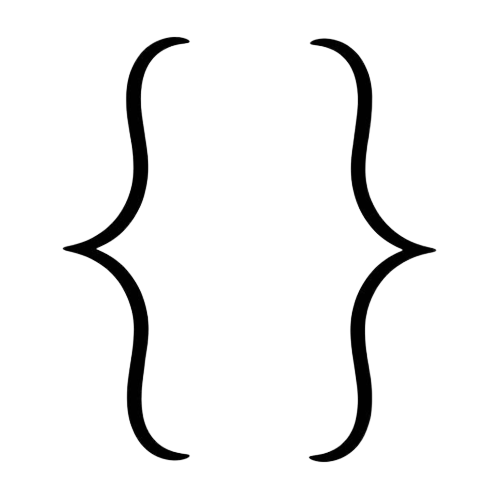 GDD
GSP
damagedVineDays
summerDays
longestDrySpell
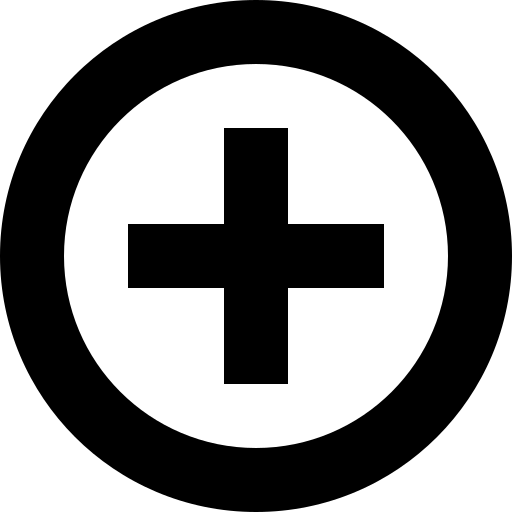 Producción media
Variables meteo complejas
KONDURI, Venkata Shashank, et al. Data science for weather impacts on crop yield. Frontiers in Sustainable Food Systems, 2020, vol. 4, p. 52.
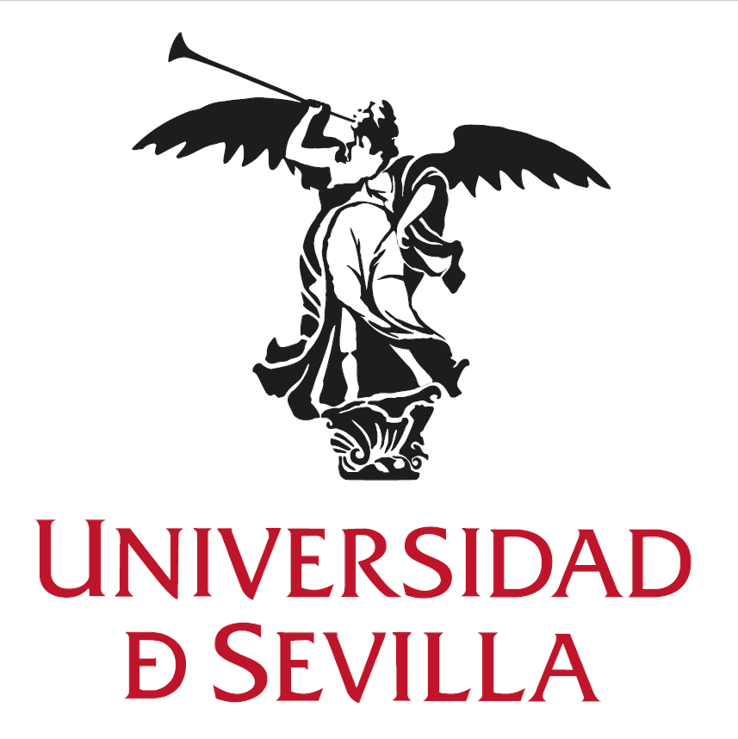 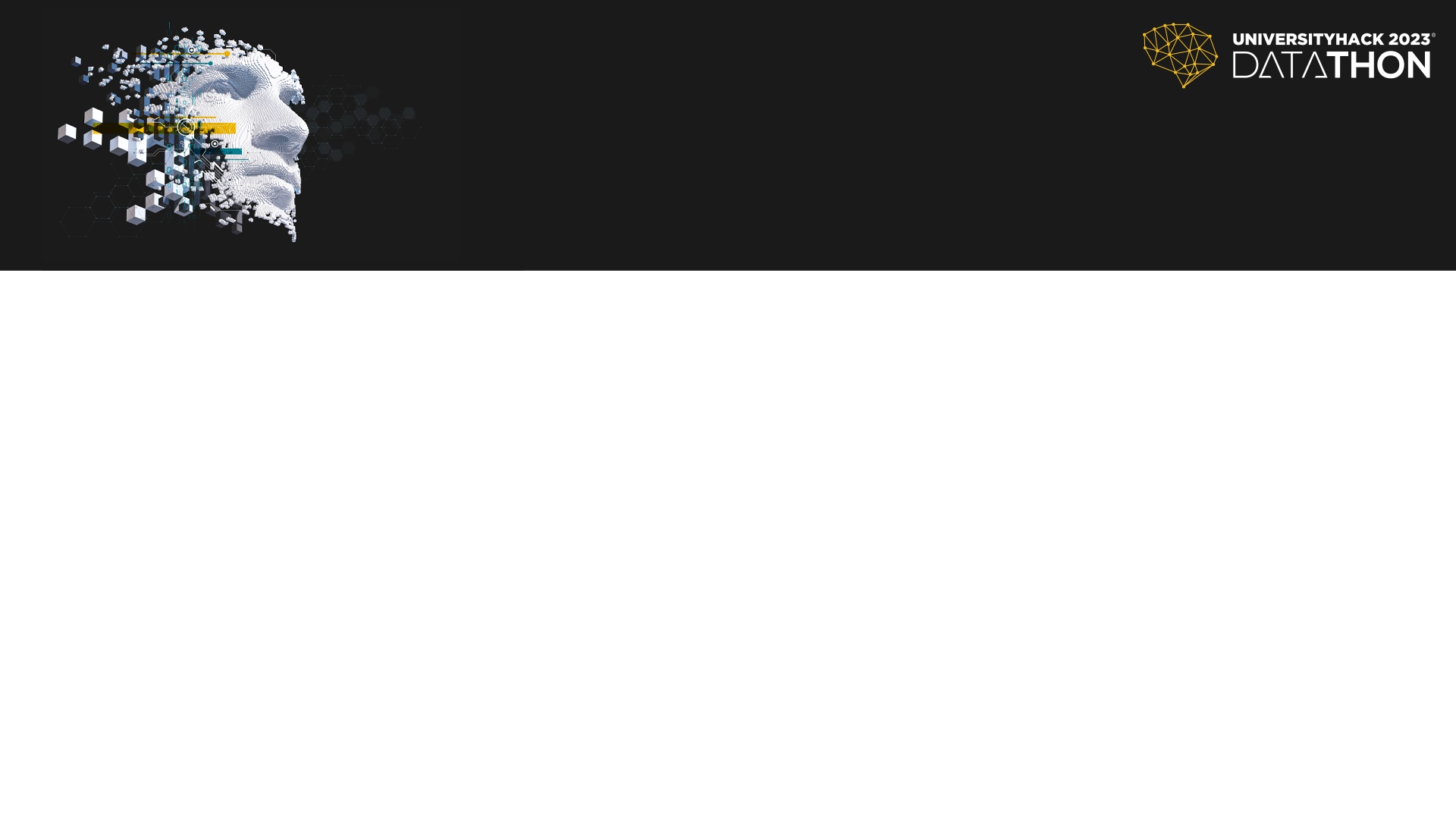 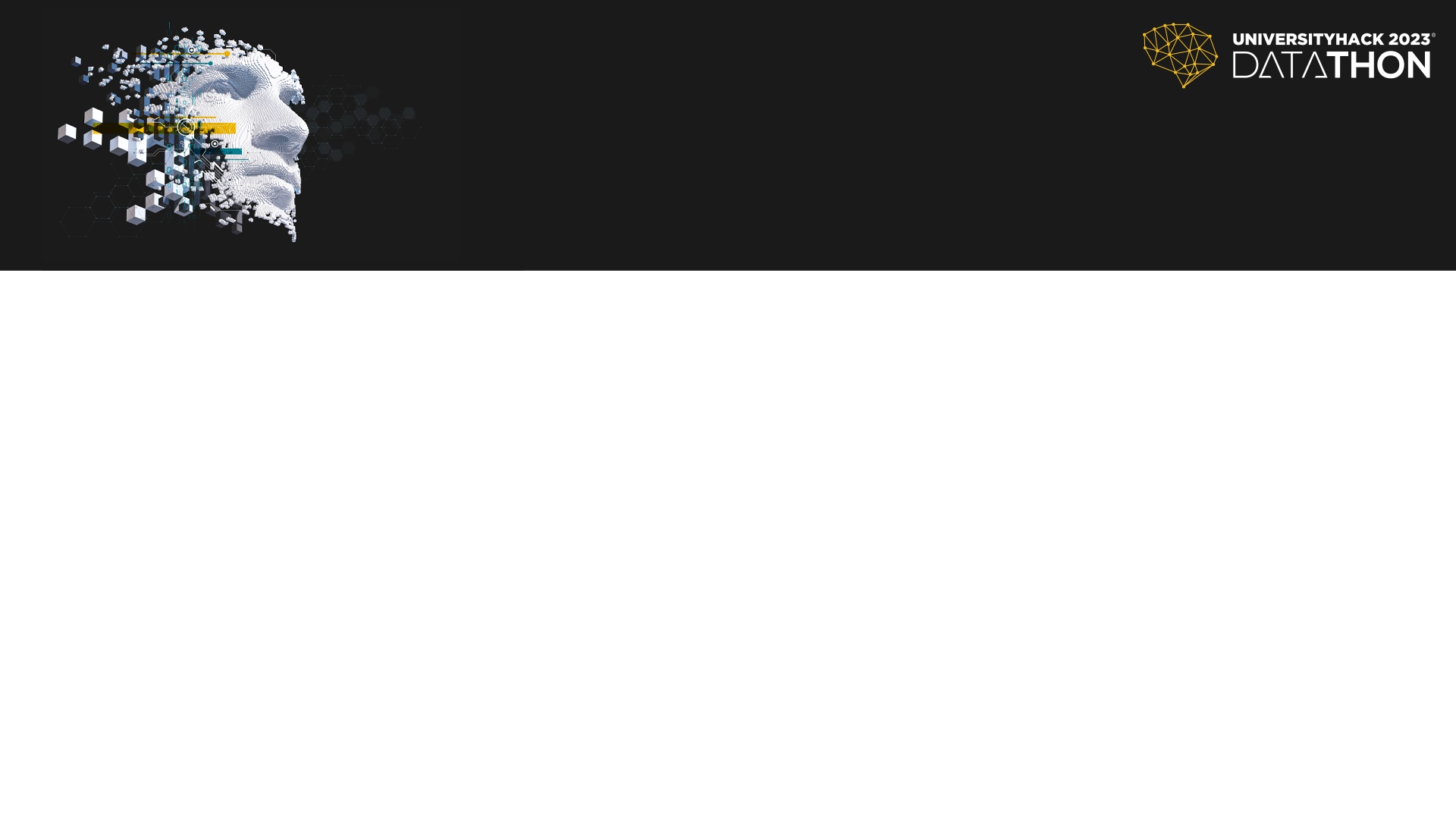 LOS PALMERINES
Análisis exploratorio de datos (II)
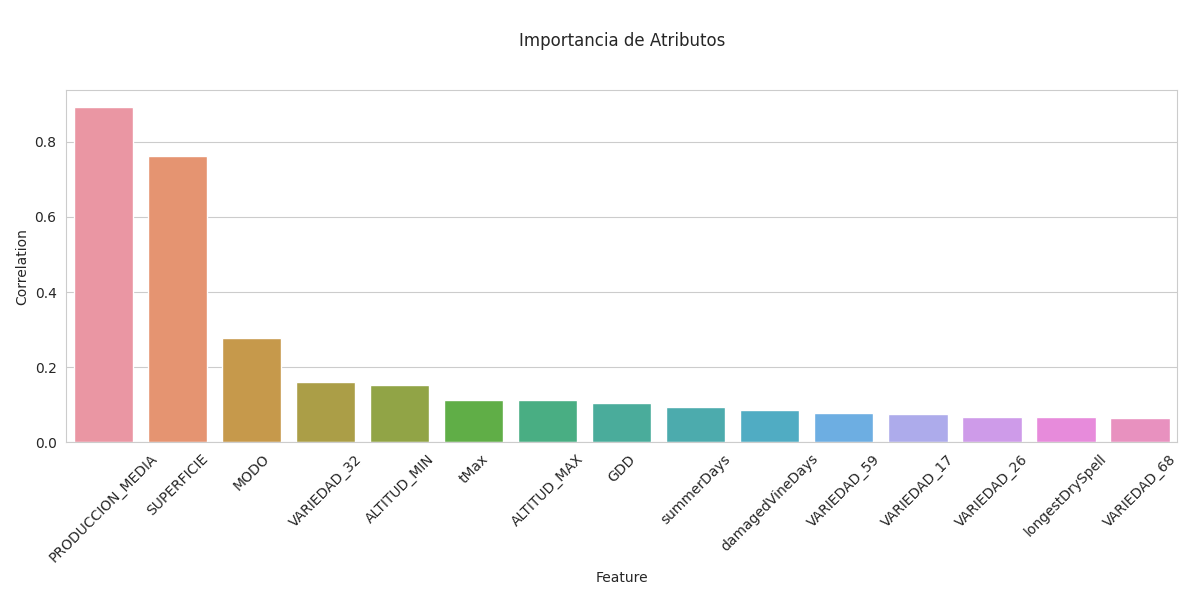 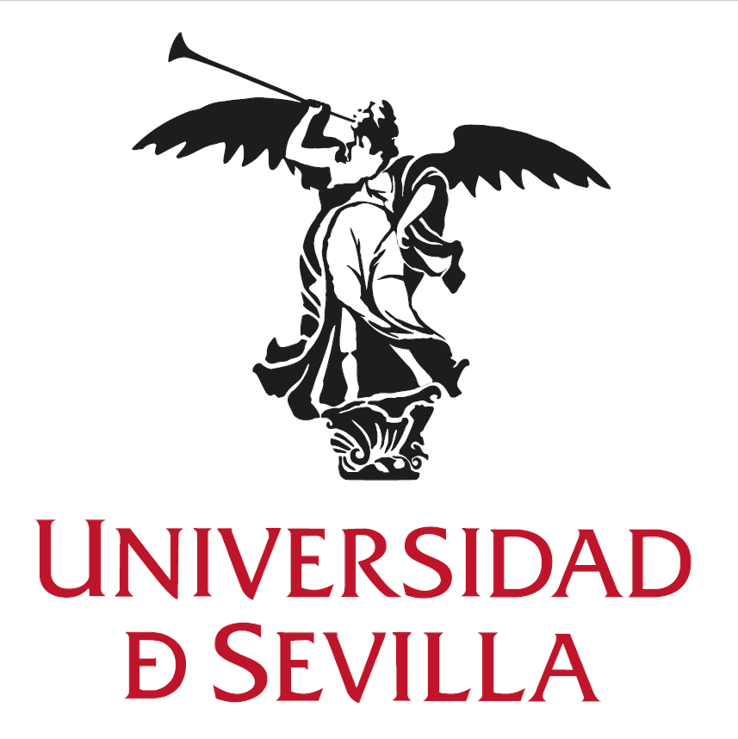 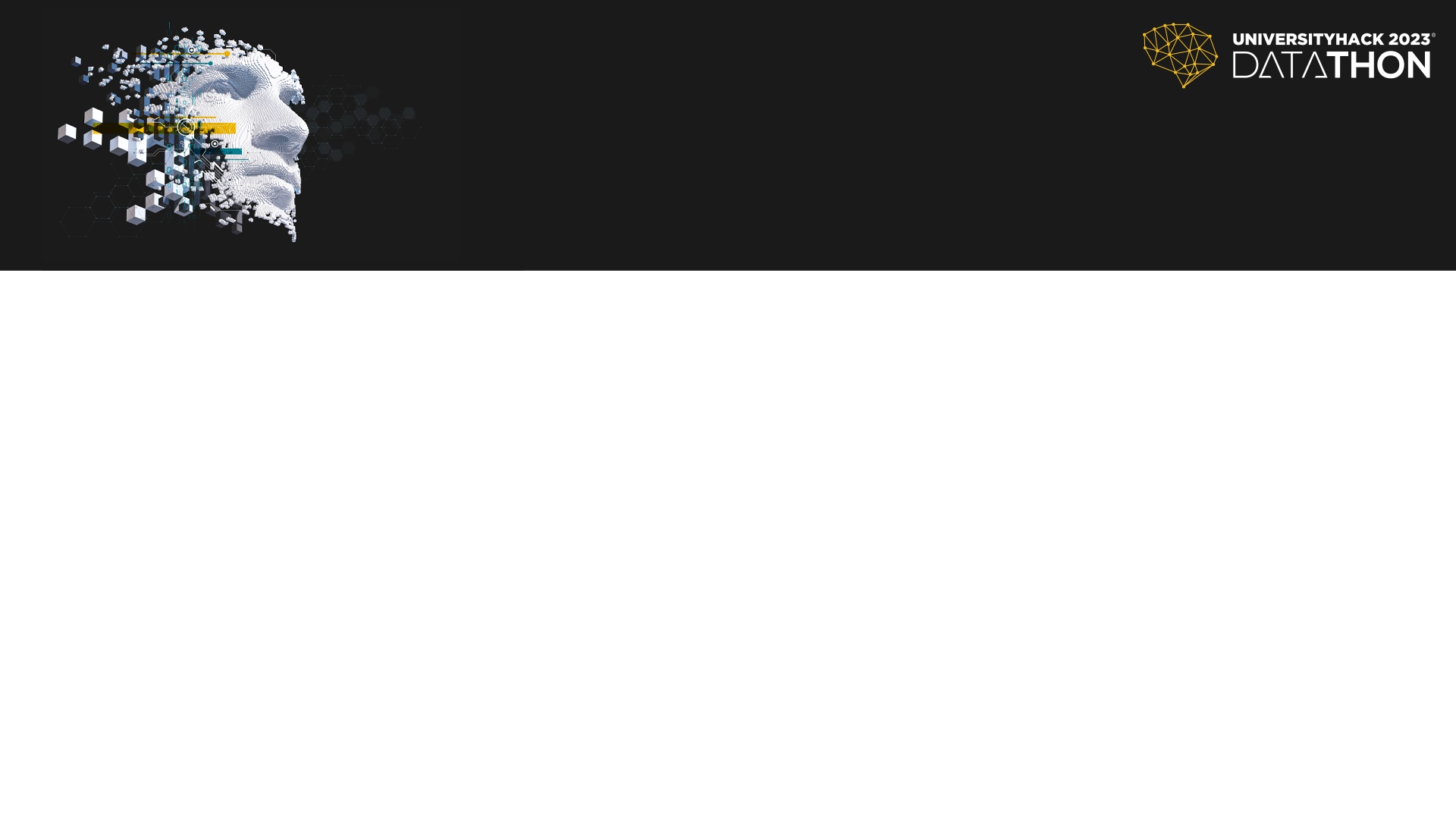 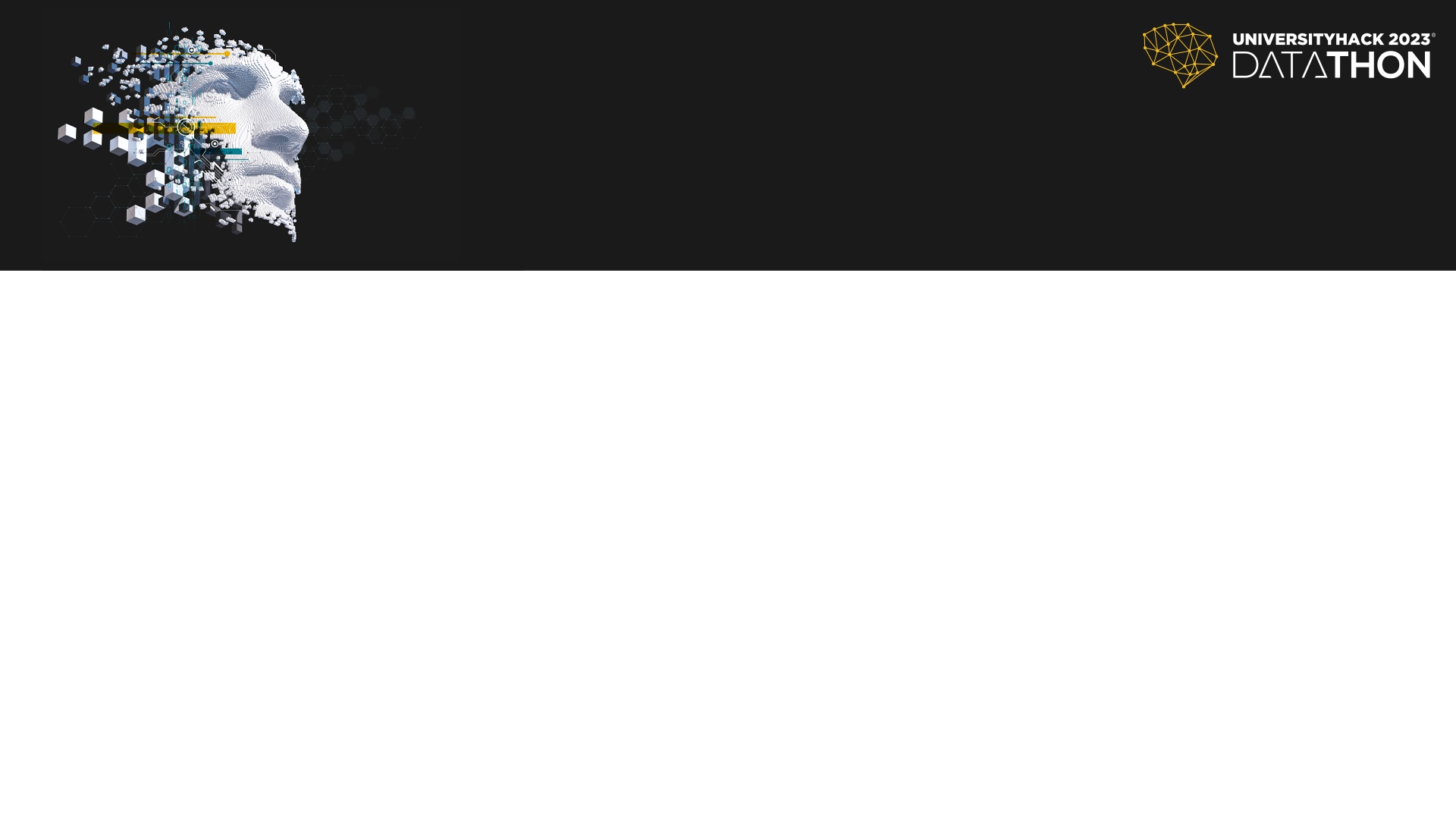 LOS PALMERINES
Modelos predictivos
Máquinas de vector soporte
Basados en árboles
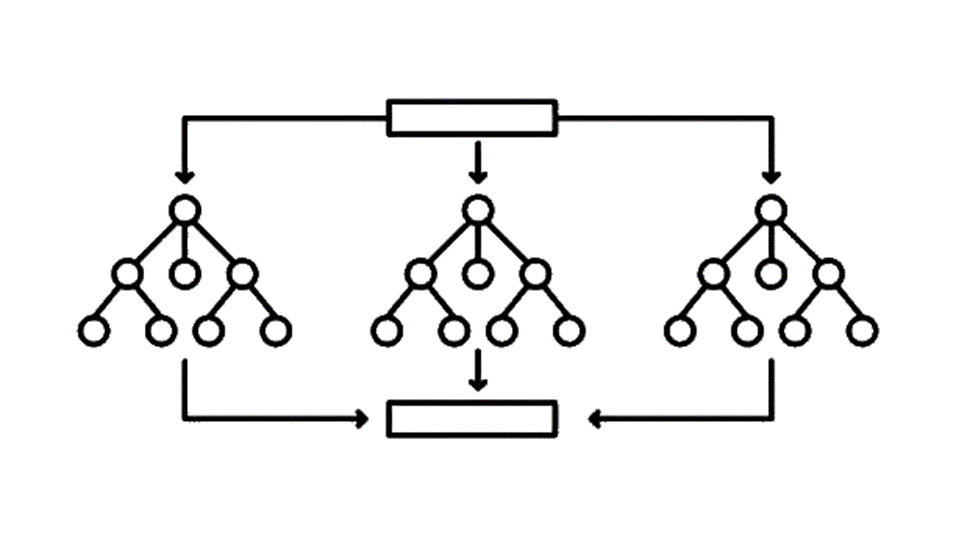 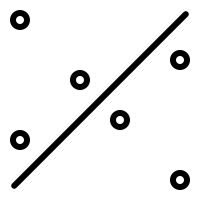 Vecinos más cercanos
Redes neuronales
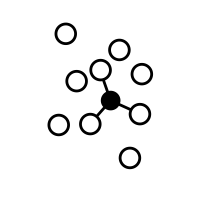 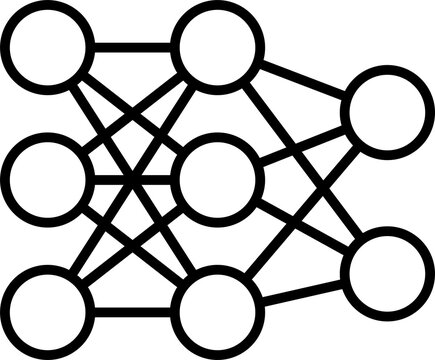 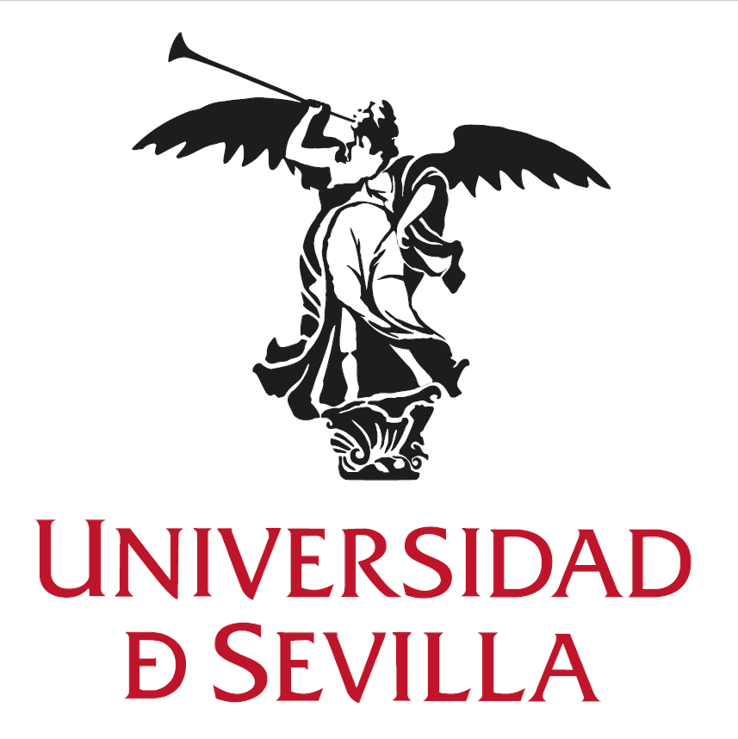 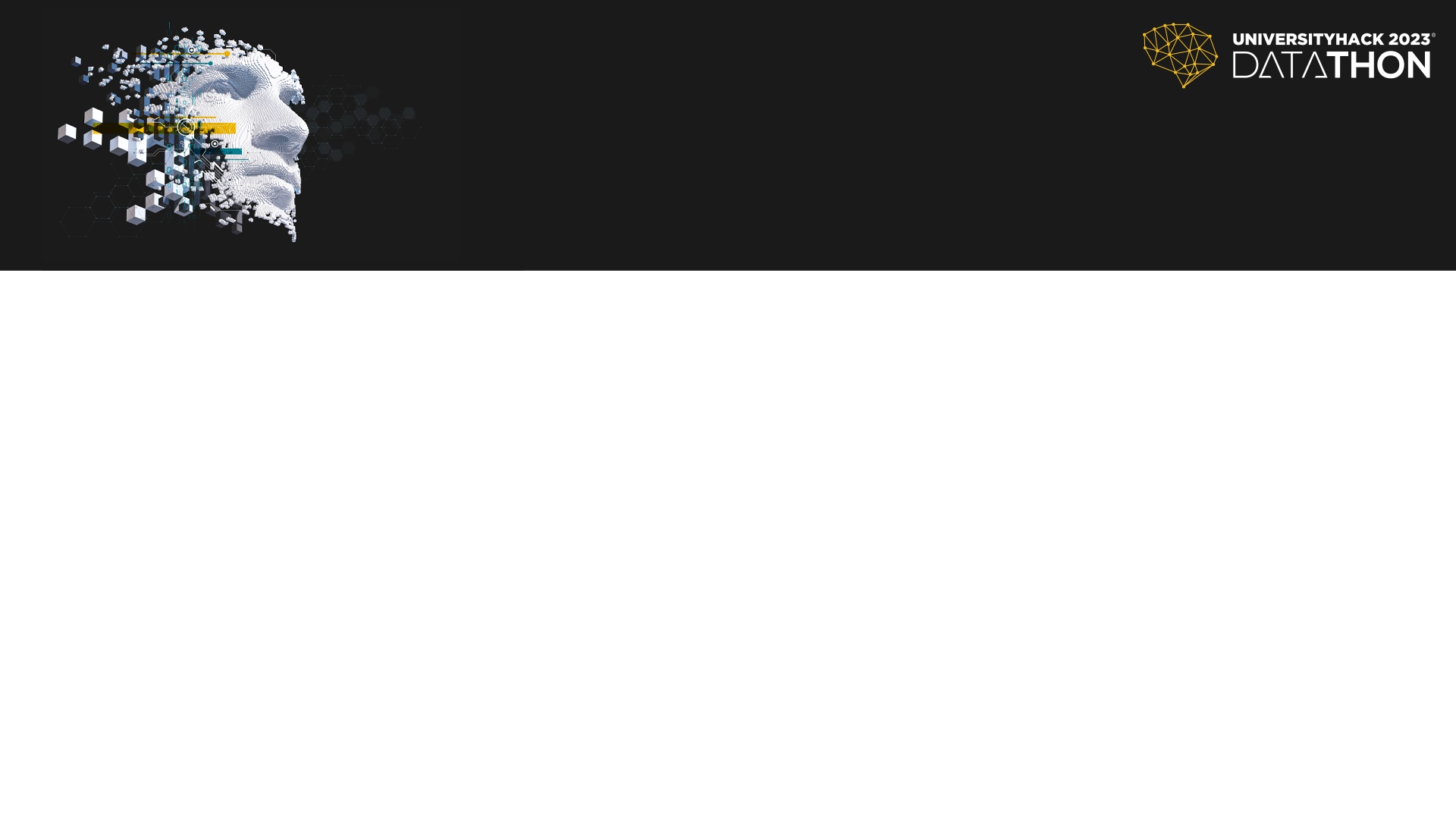 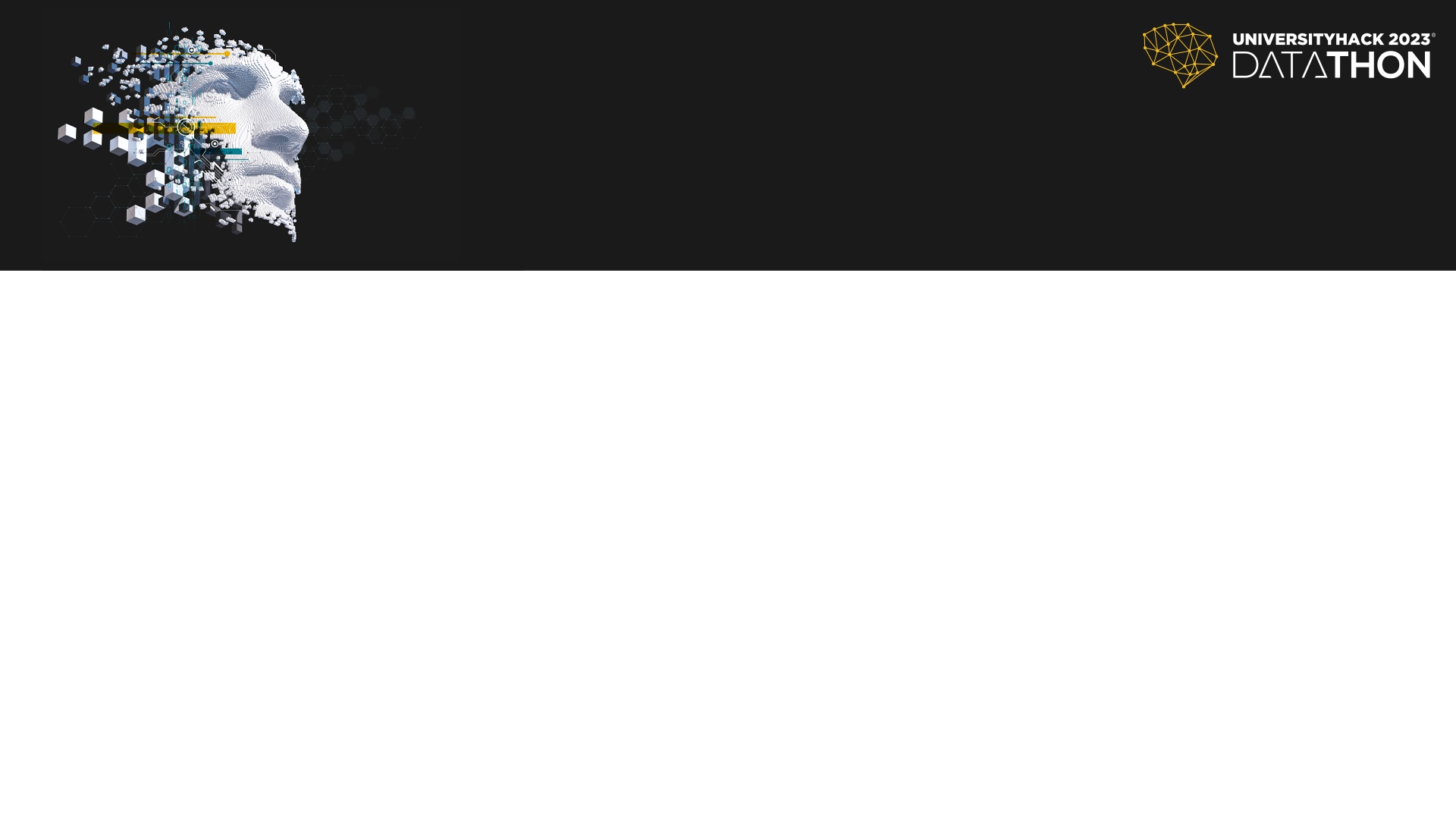 LOS PALMERINES
Búsqueda de hiperparámetros
Random Search
Grid Search
Bayesian Search
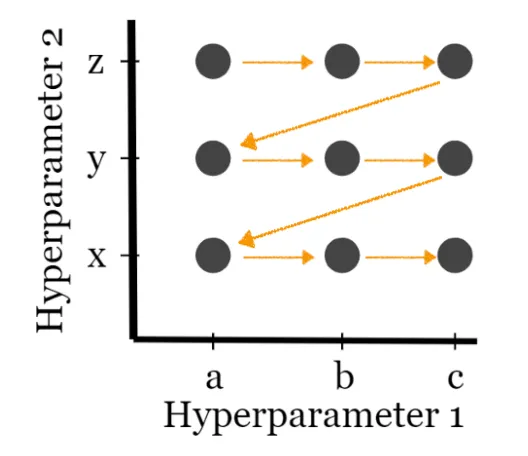 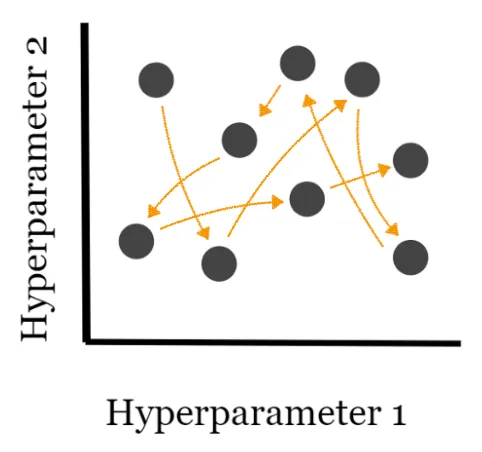 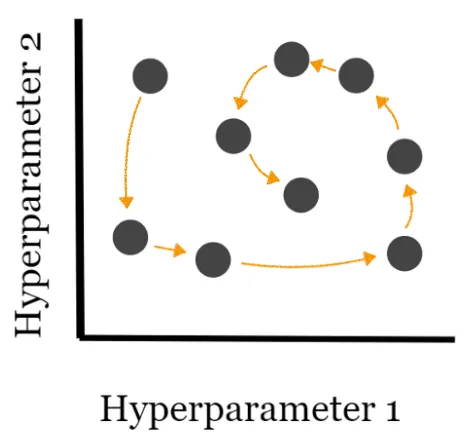 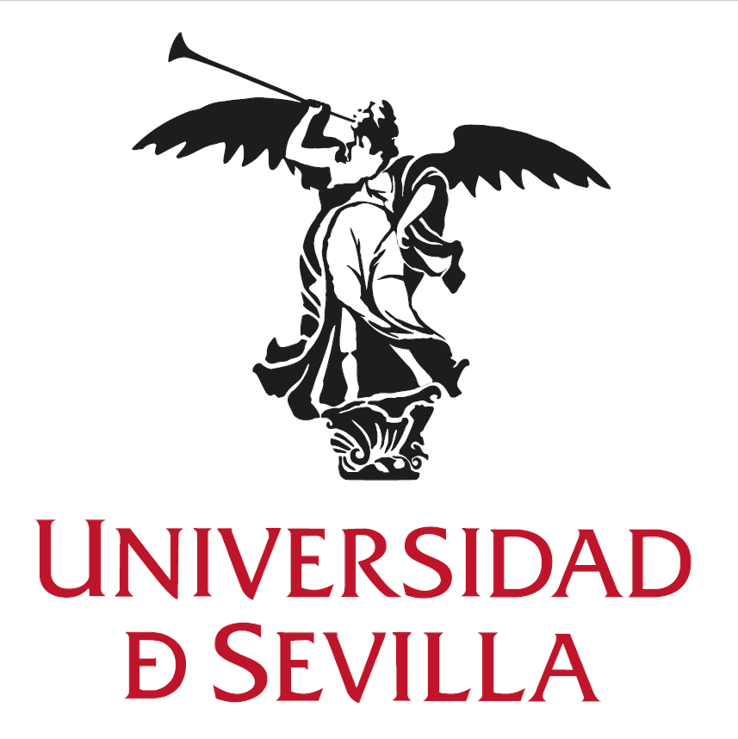 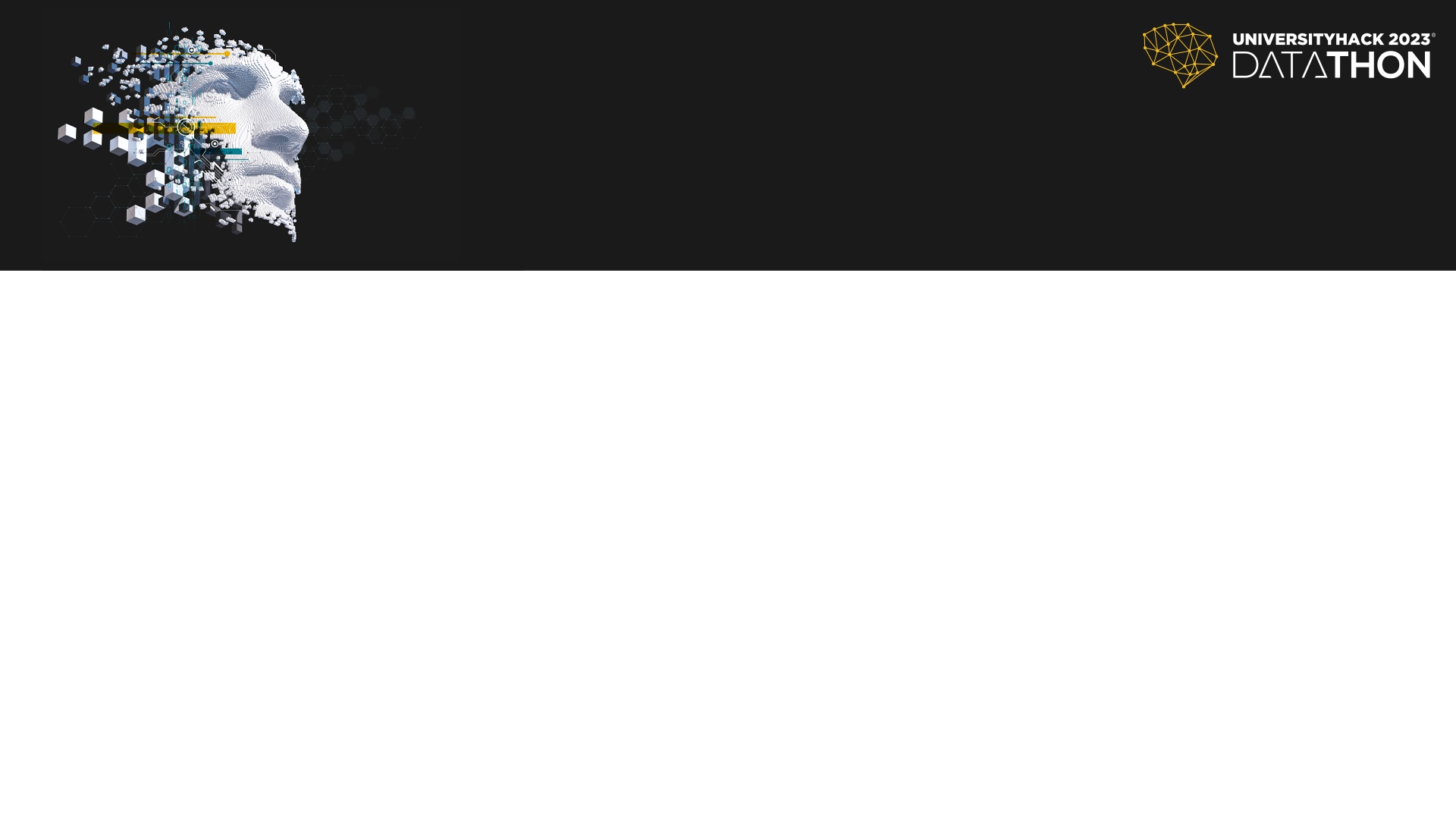 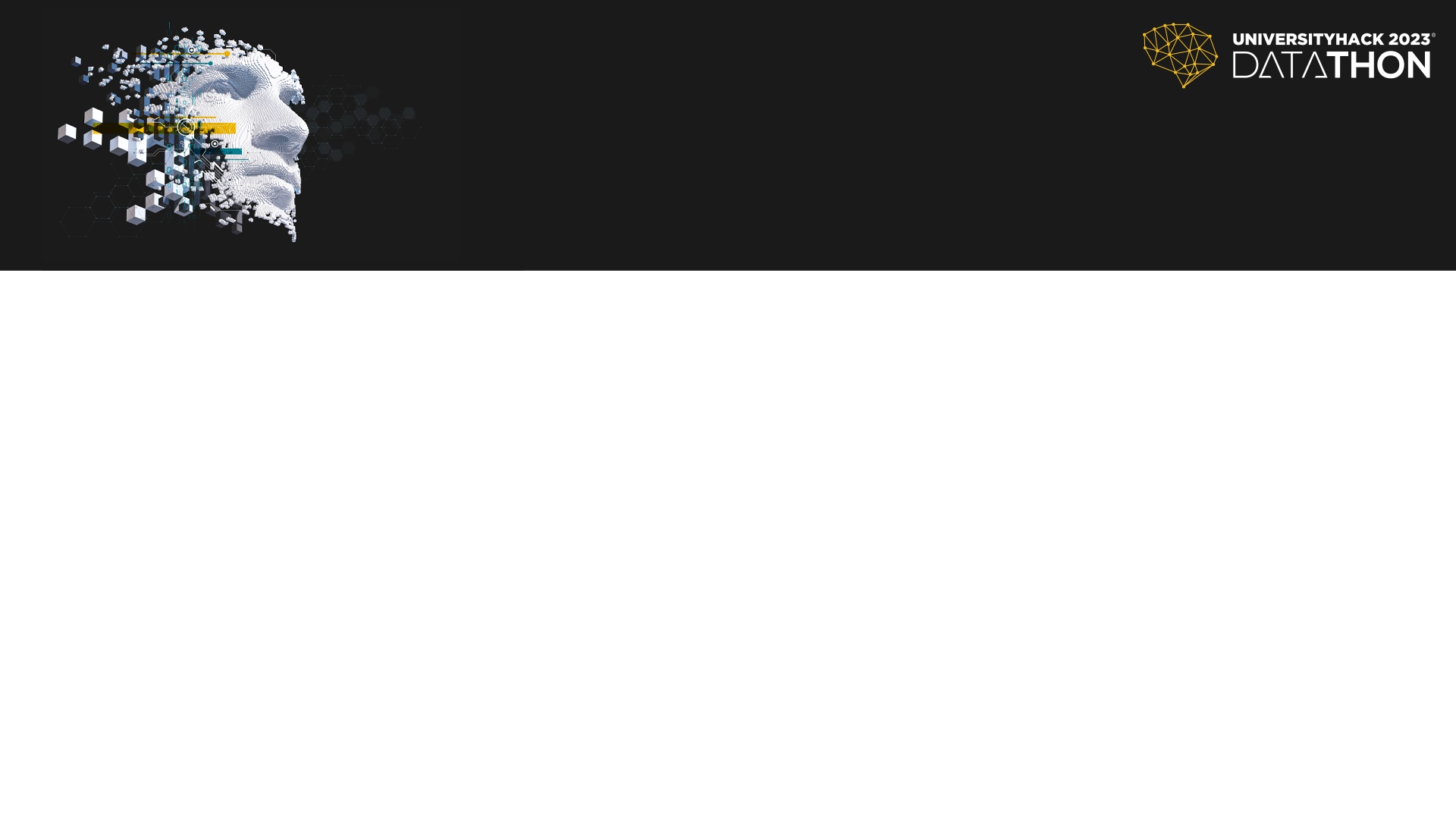 LOS PALMERINES
Resultados
Fase Local
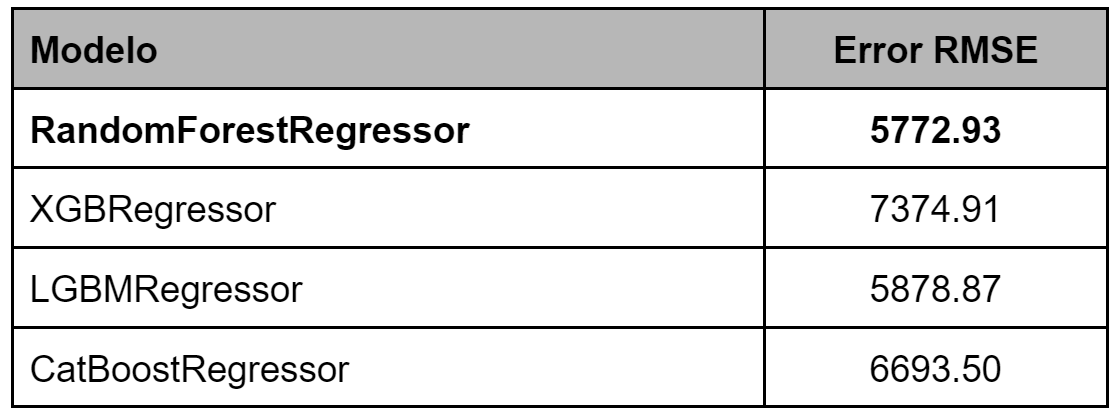 Entrega final
RMSE: 5.789.45
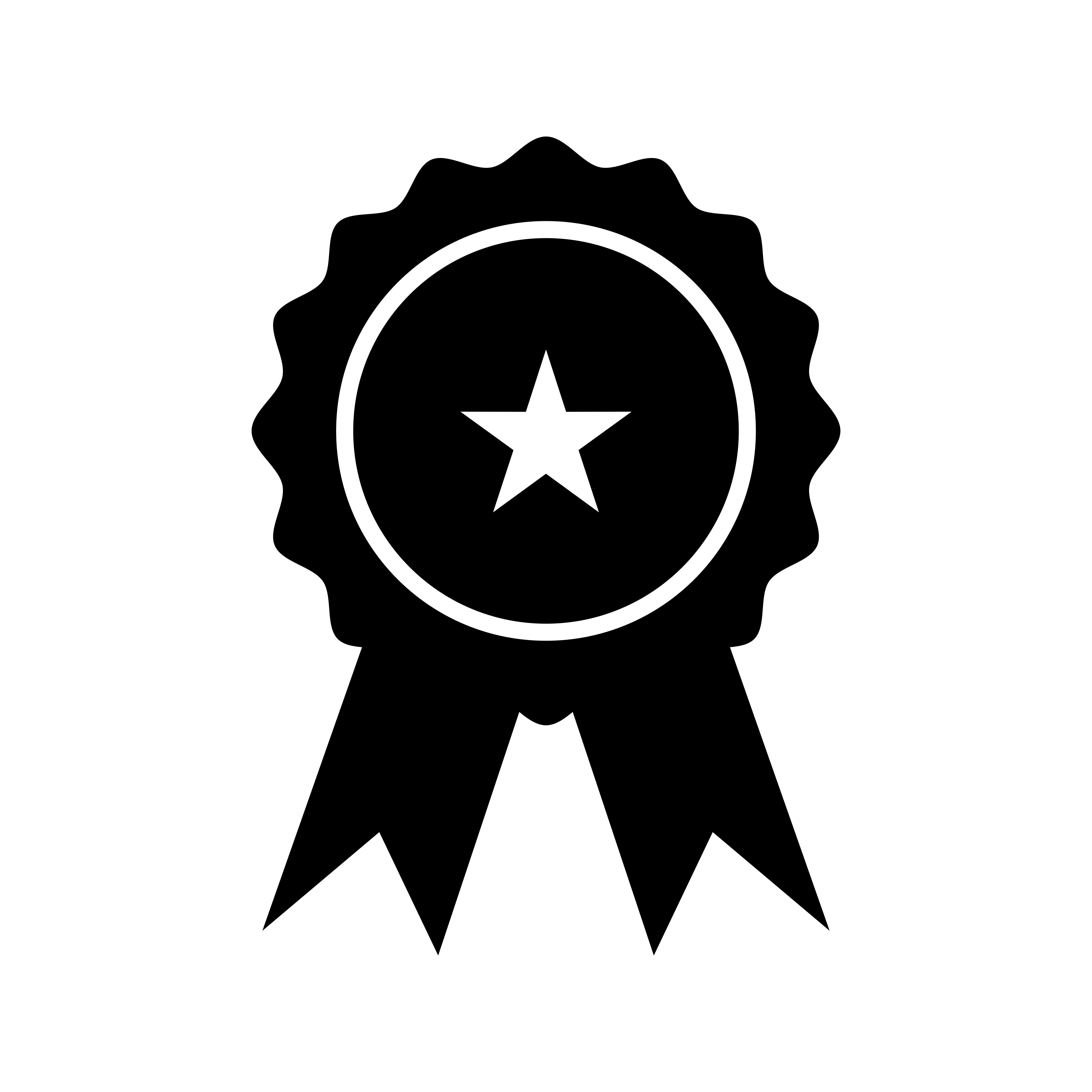 Fase Nacional
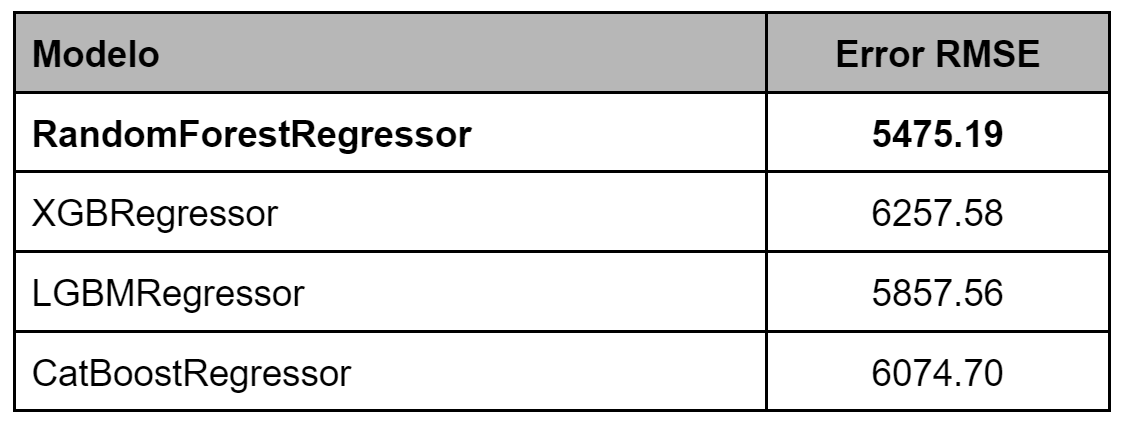 Entrega intermedia
RMSE: 4648.48
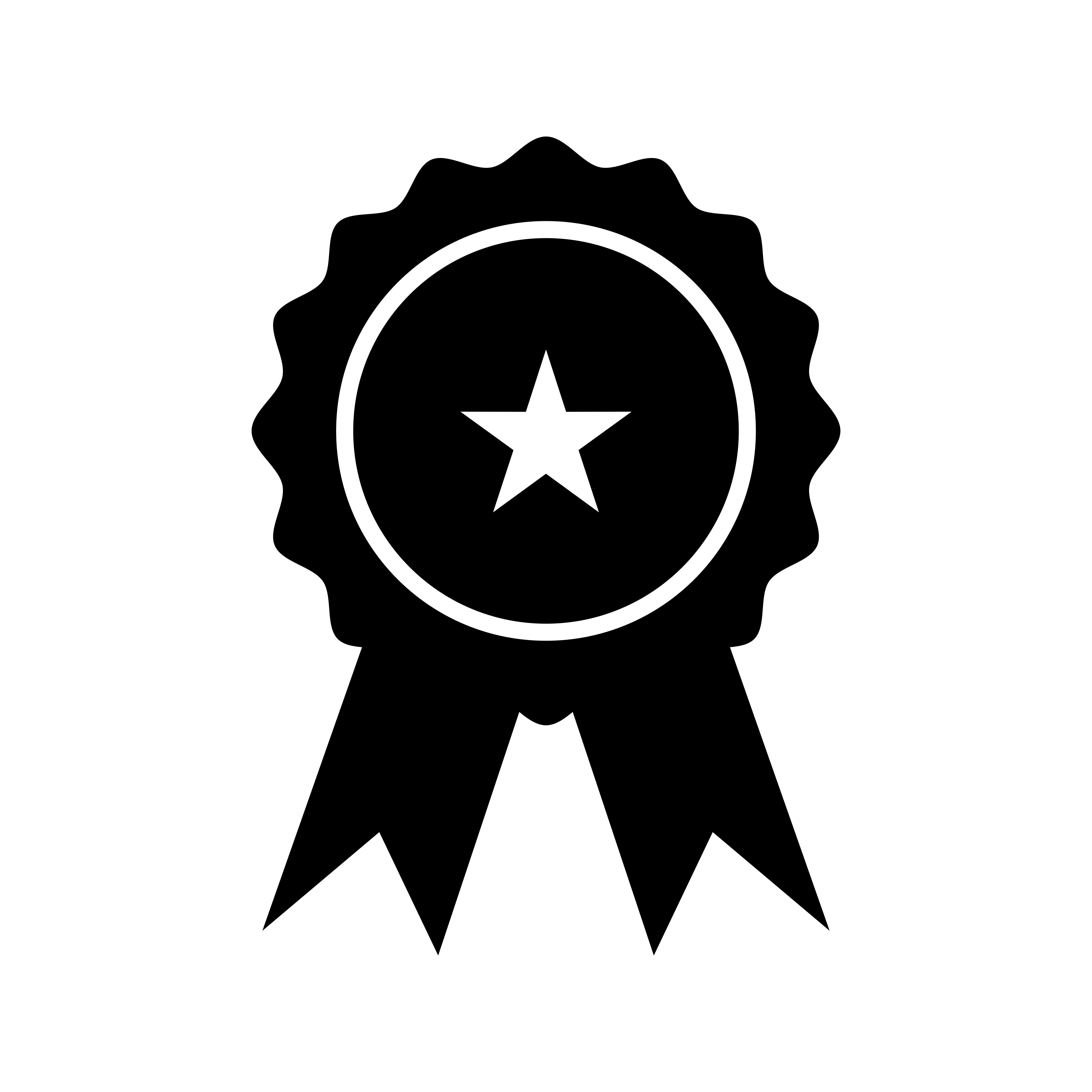 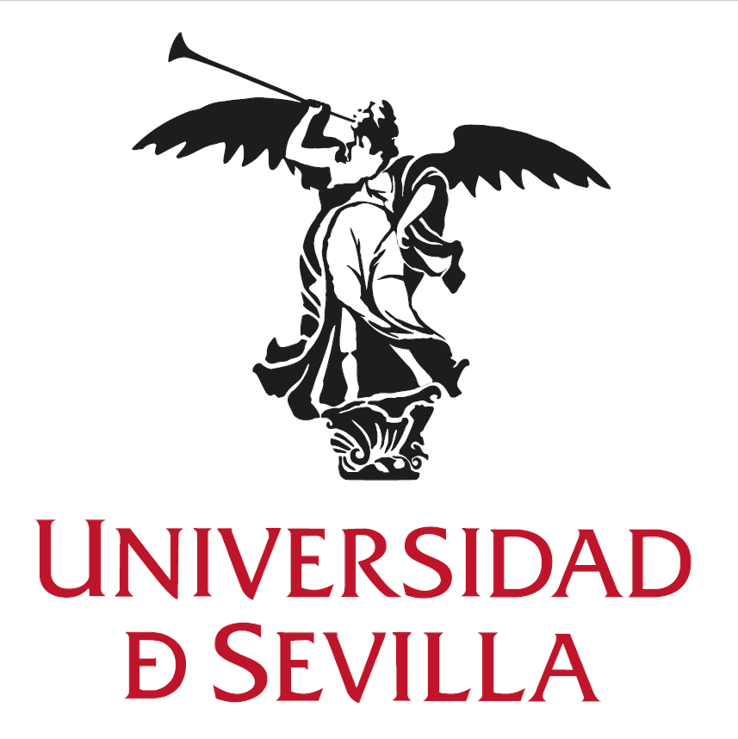 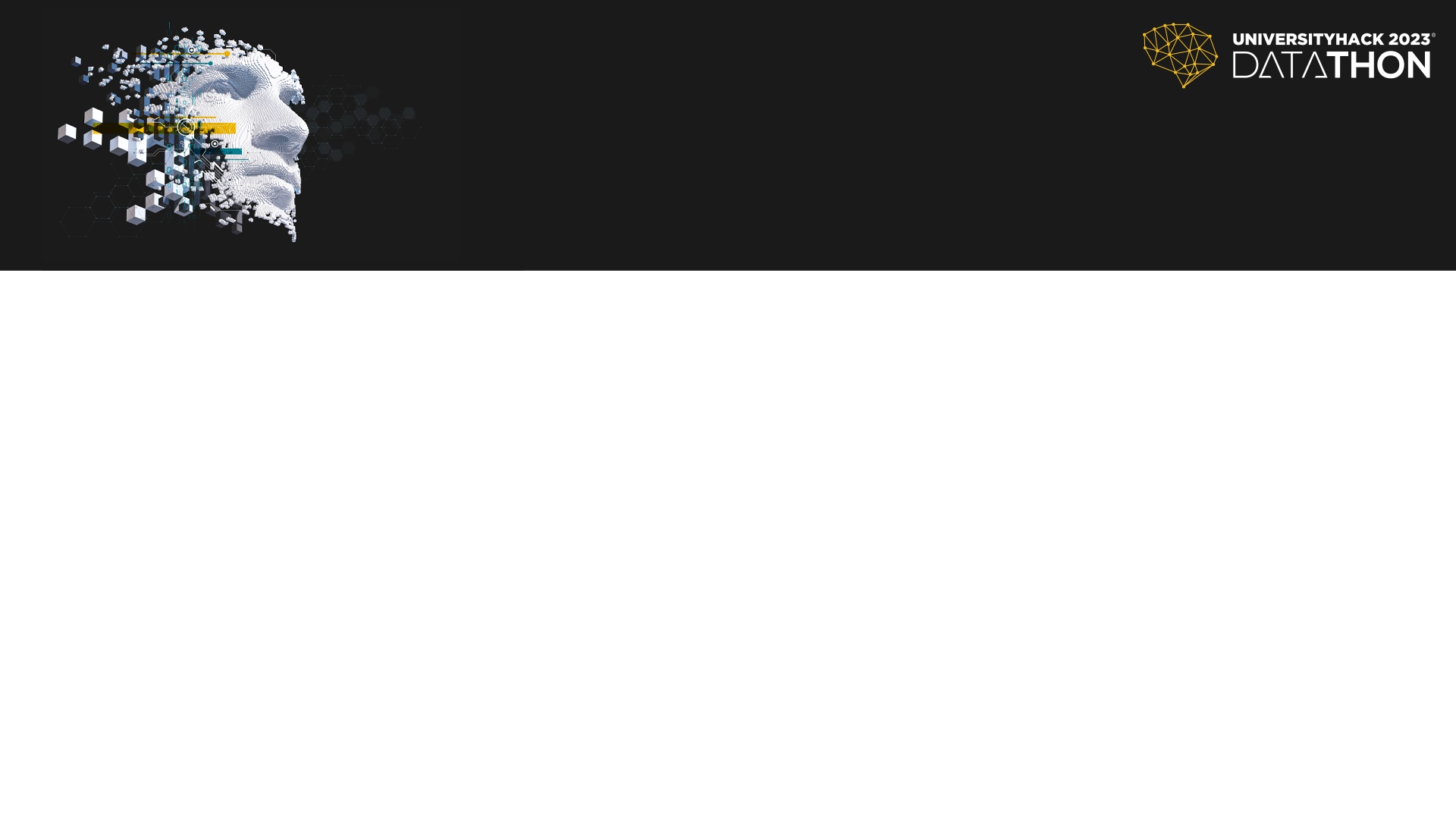 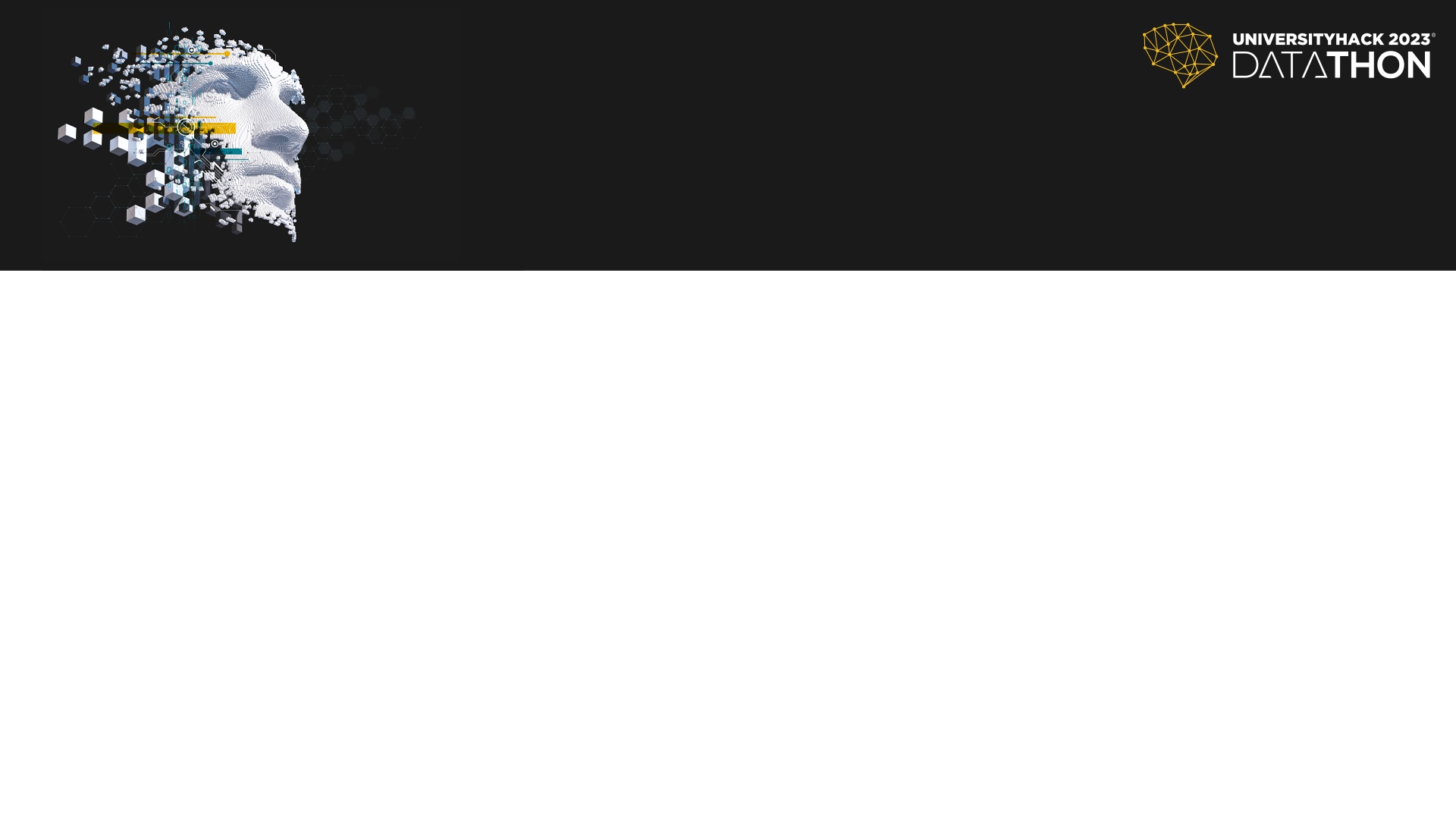 LOS PALMERINES
Random Forest
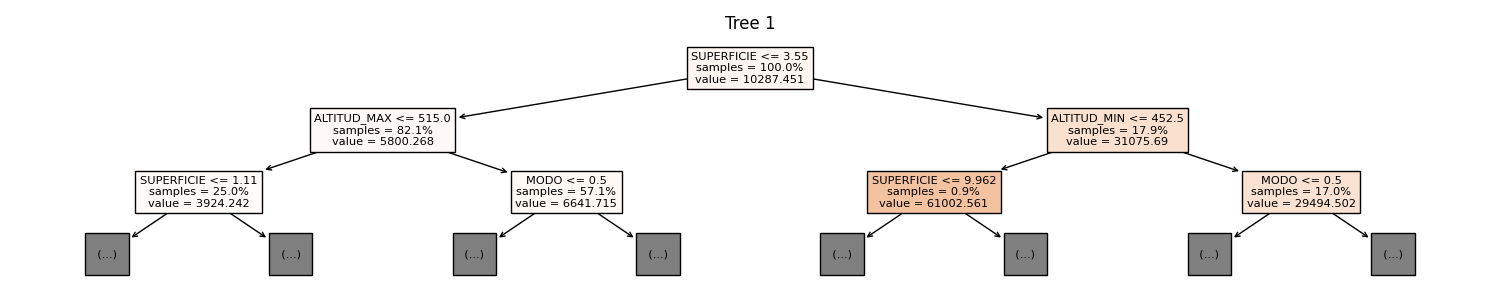 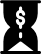 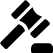 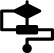 Alta explicabilidad
Gran eficiencia
Inferencia insesgada
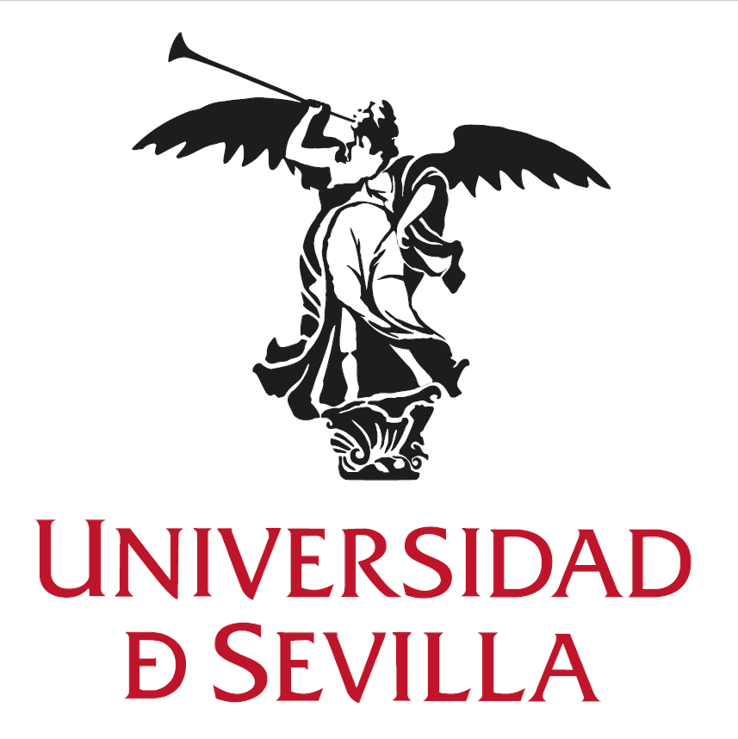 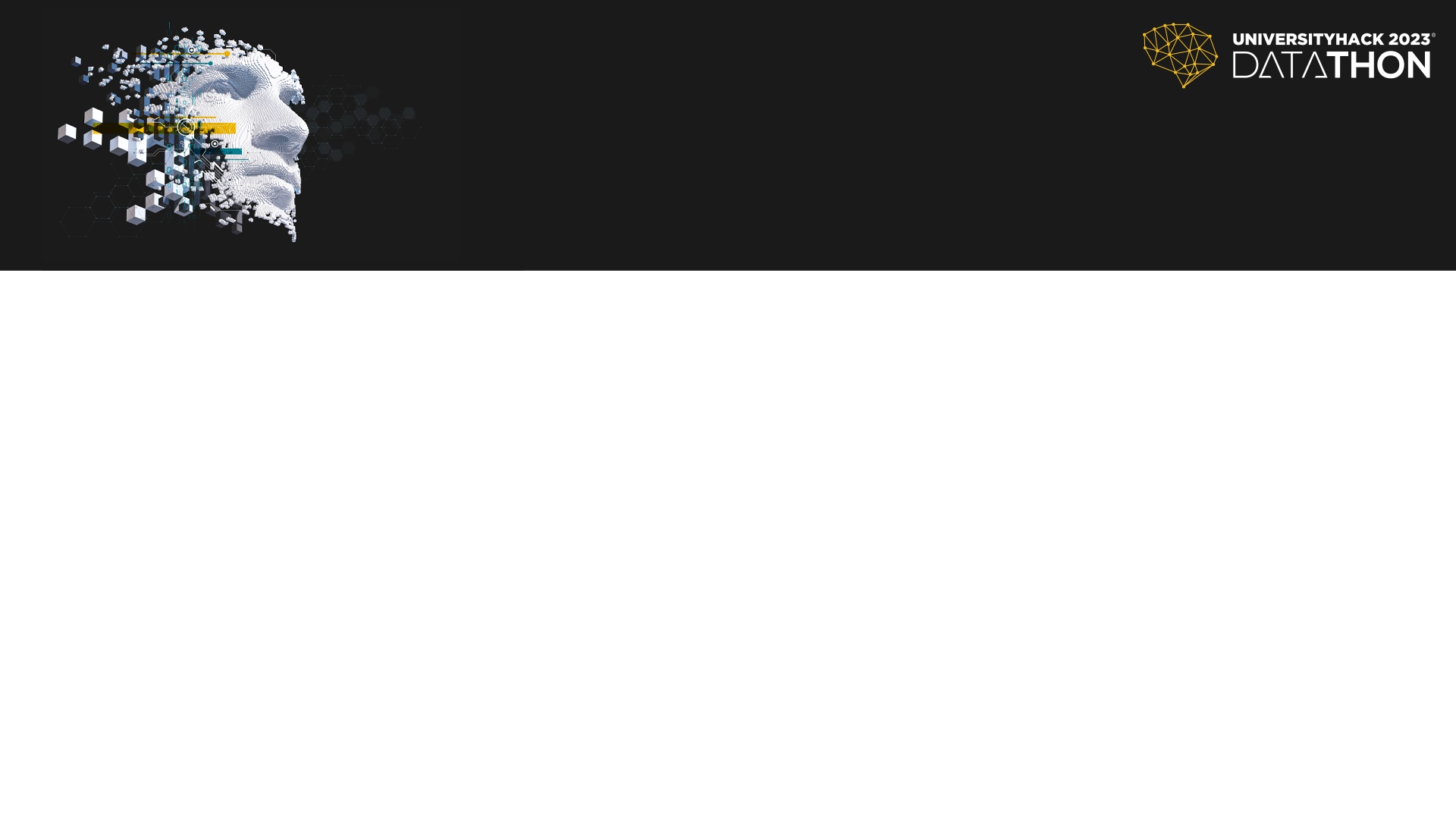 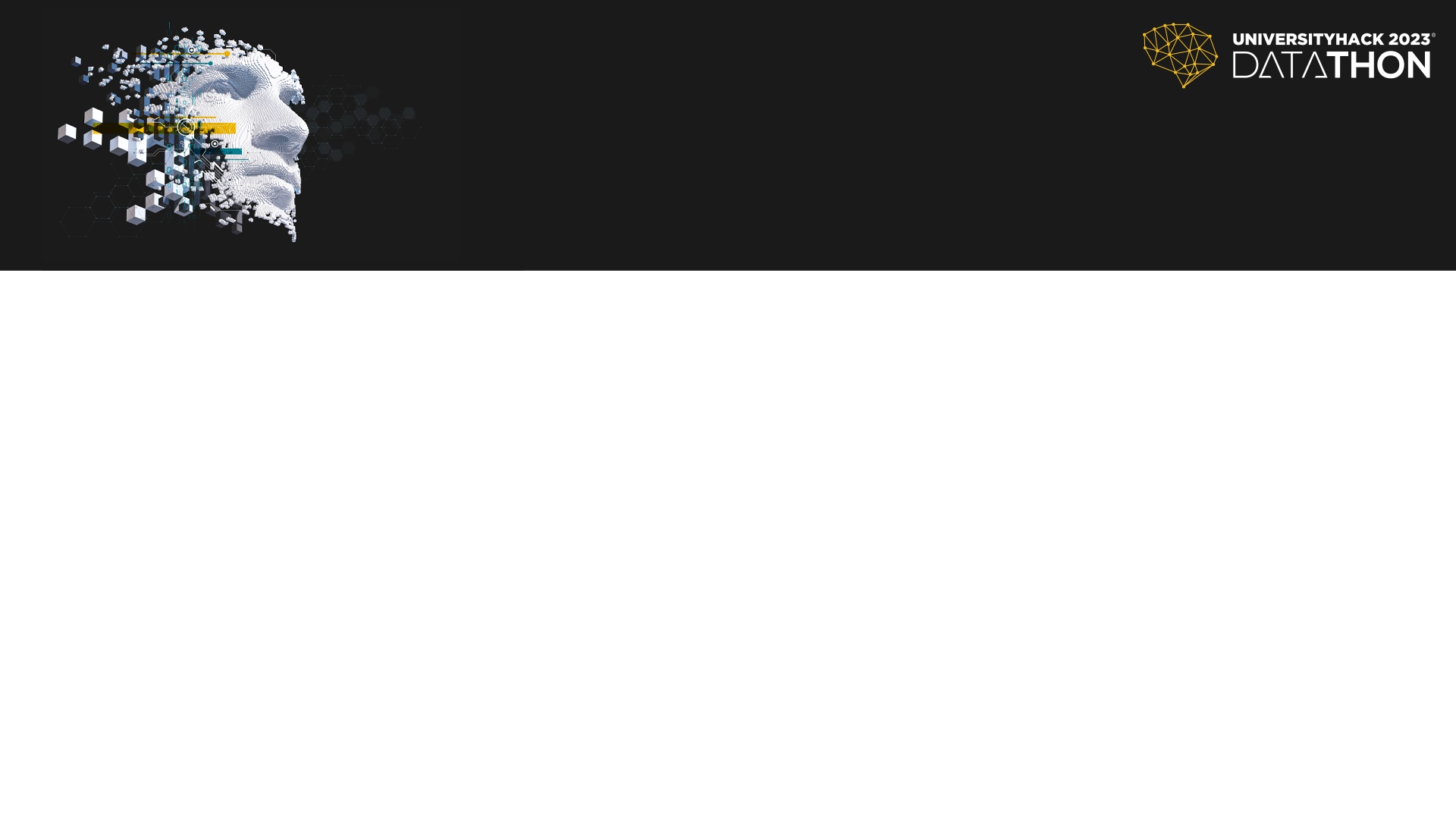 LOS PALMERINES
Conclusiones
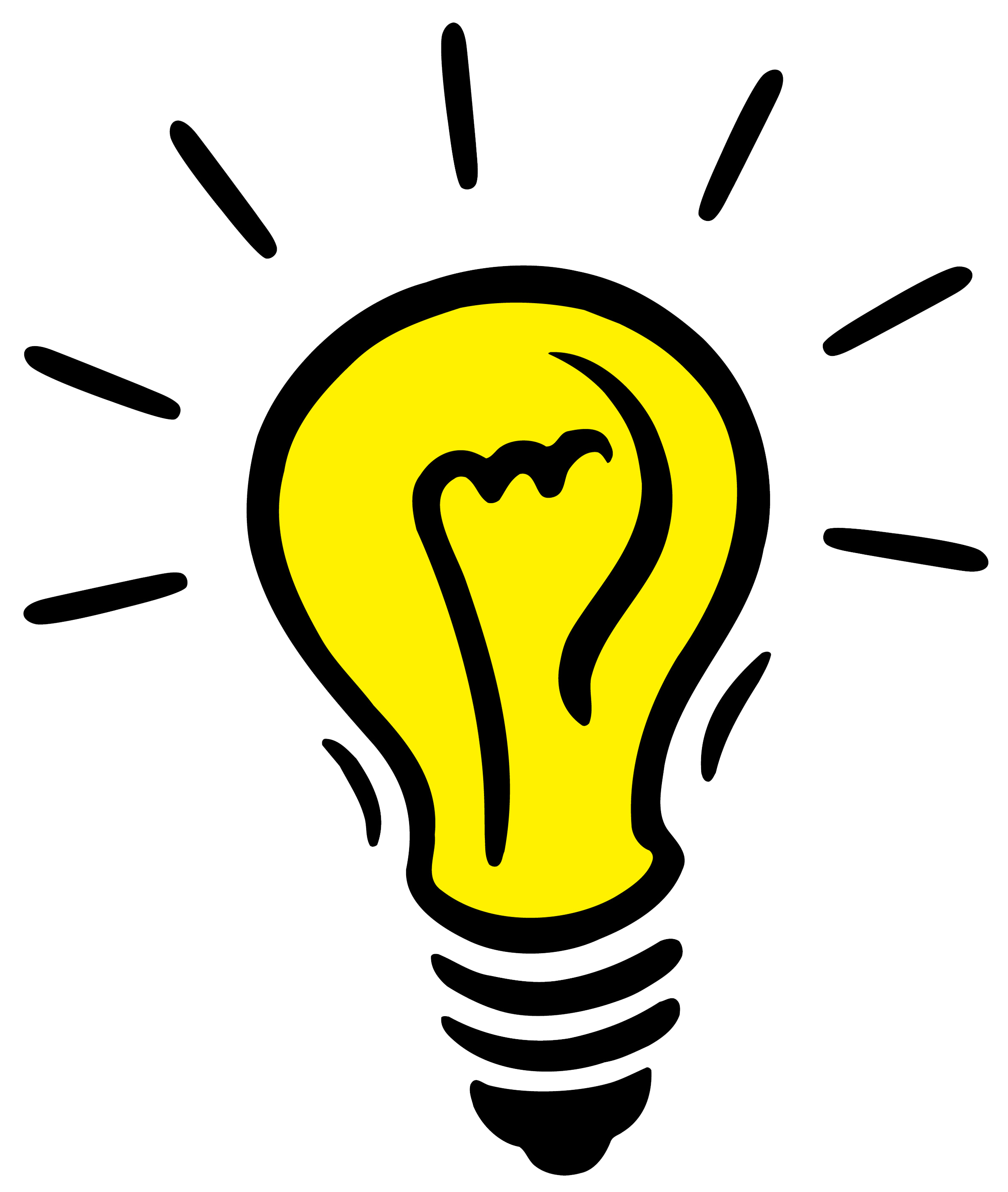 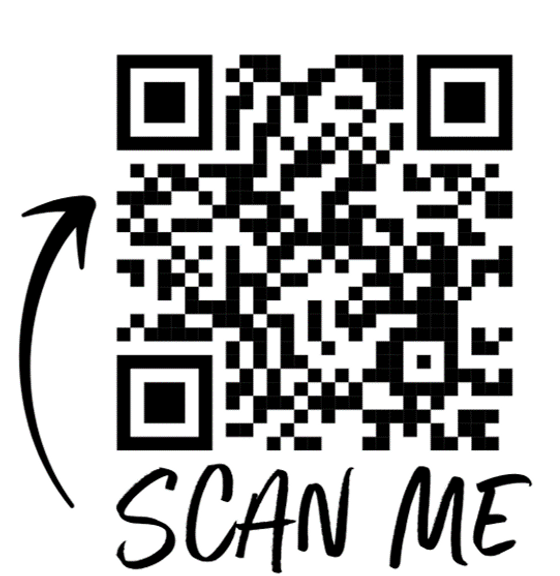 Importancia del estudio de los datos y la generación de nuevas variables
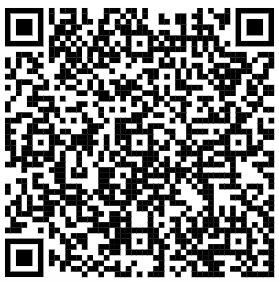 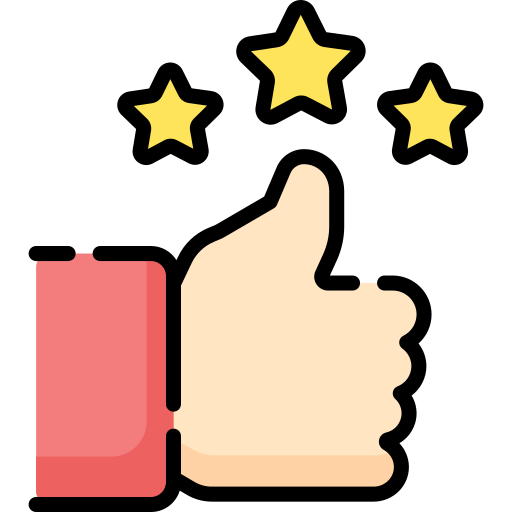 Eficacia de Random Forest vs otros modelos​
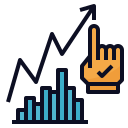 Trabajo futuro: generación de más atributos y nueva revisión del dataset meteo
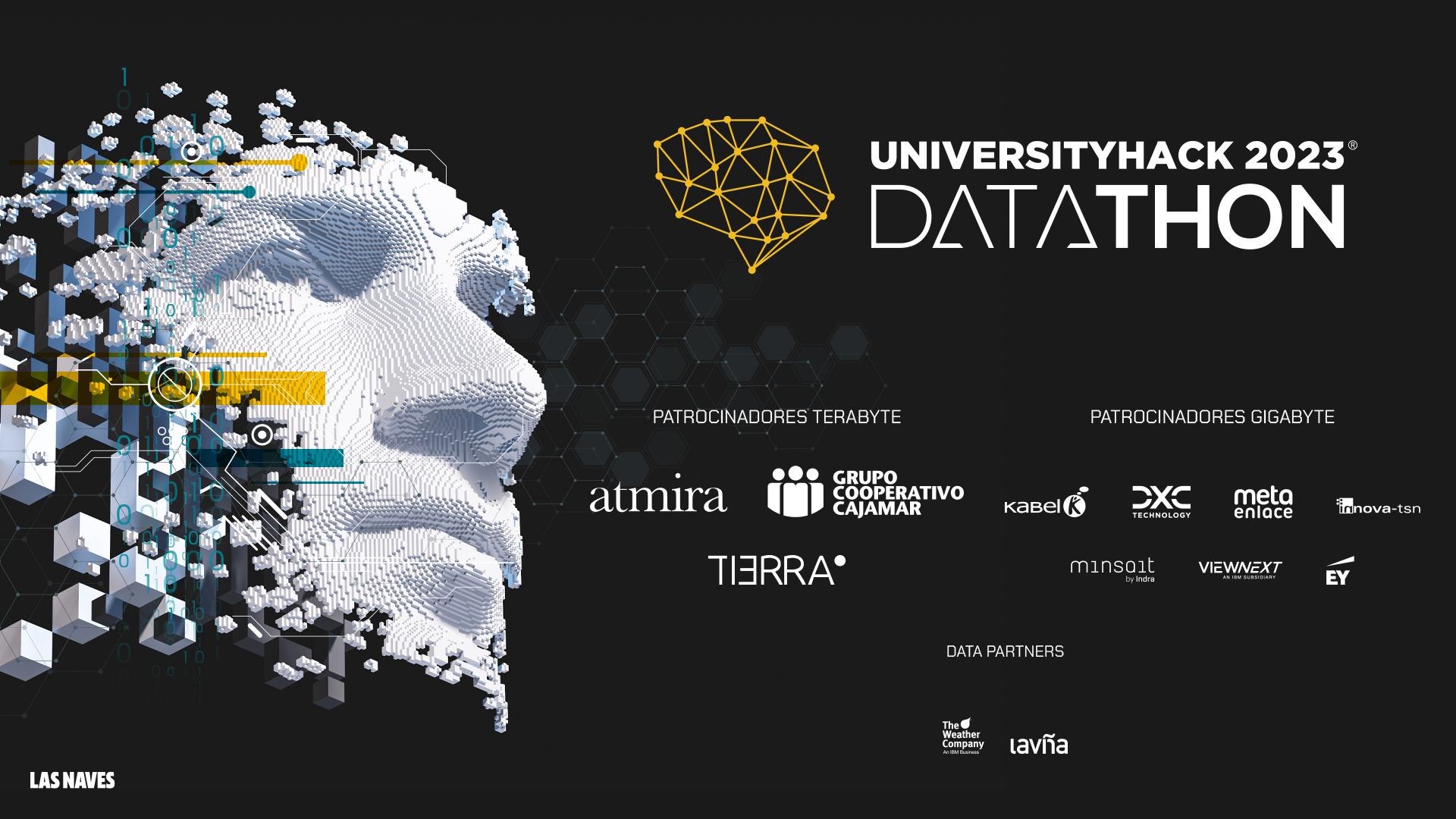